AR on the influence of Gamification on learning IELTS writing skills
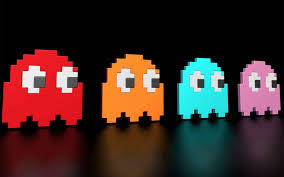 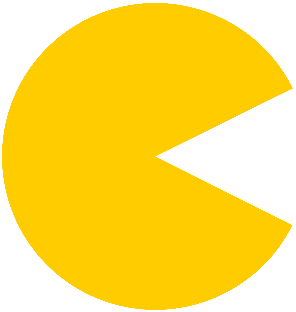 Michelle Ocriciano
m.ocriciano@unswglobal.unsw.edu.au
michelle.ocriciano@gmail.com
AR on the influence of Gamification on learning IELTS writing skills
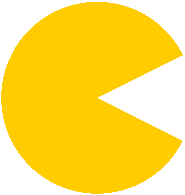 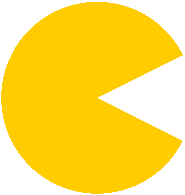 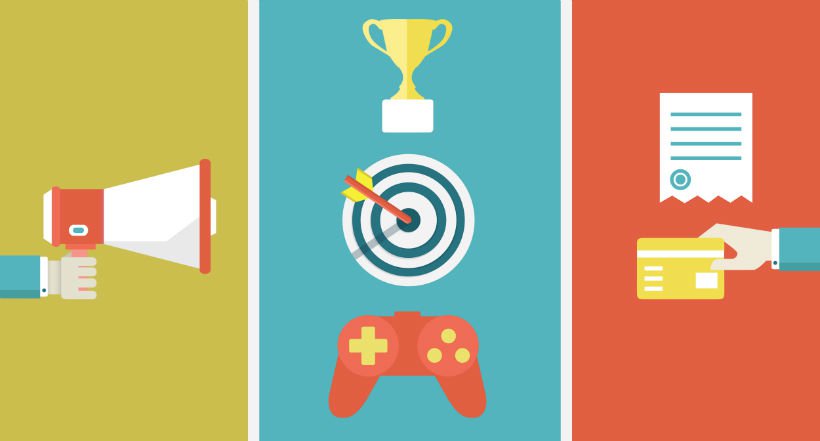 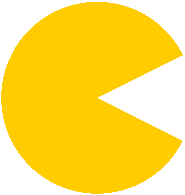 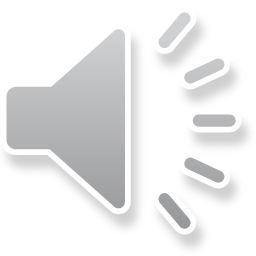 Michelle Ocriciano
m.ocriciano@unswglobal.unsw.edu.au
michelle.ocriciano@gmail.com
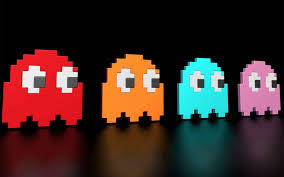 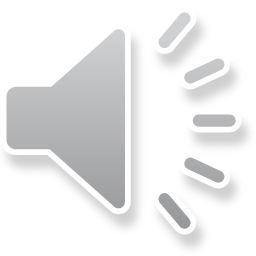 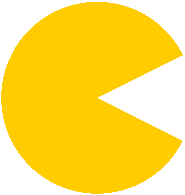 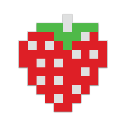 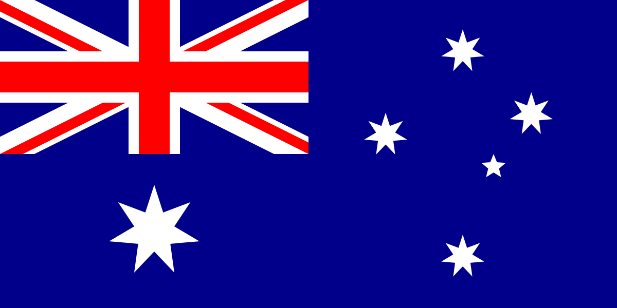 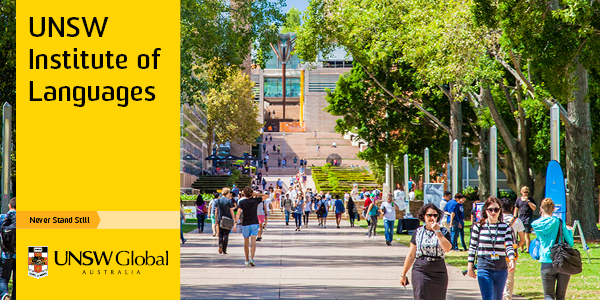 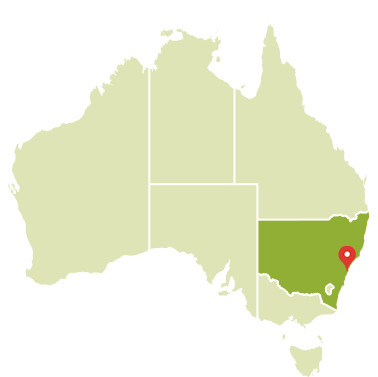 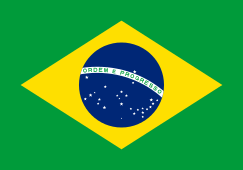 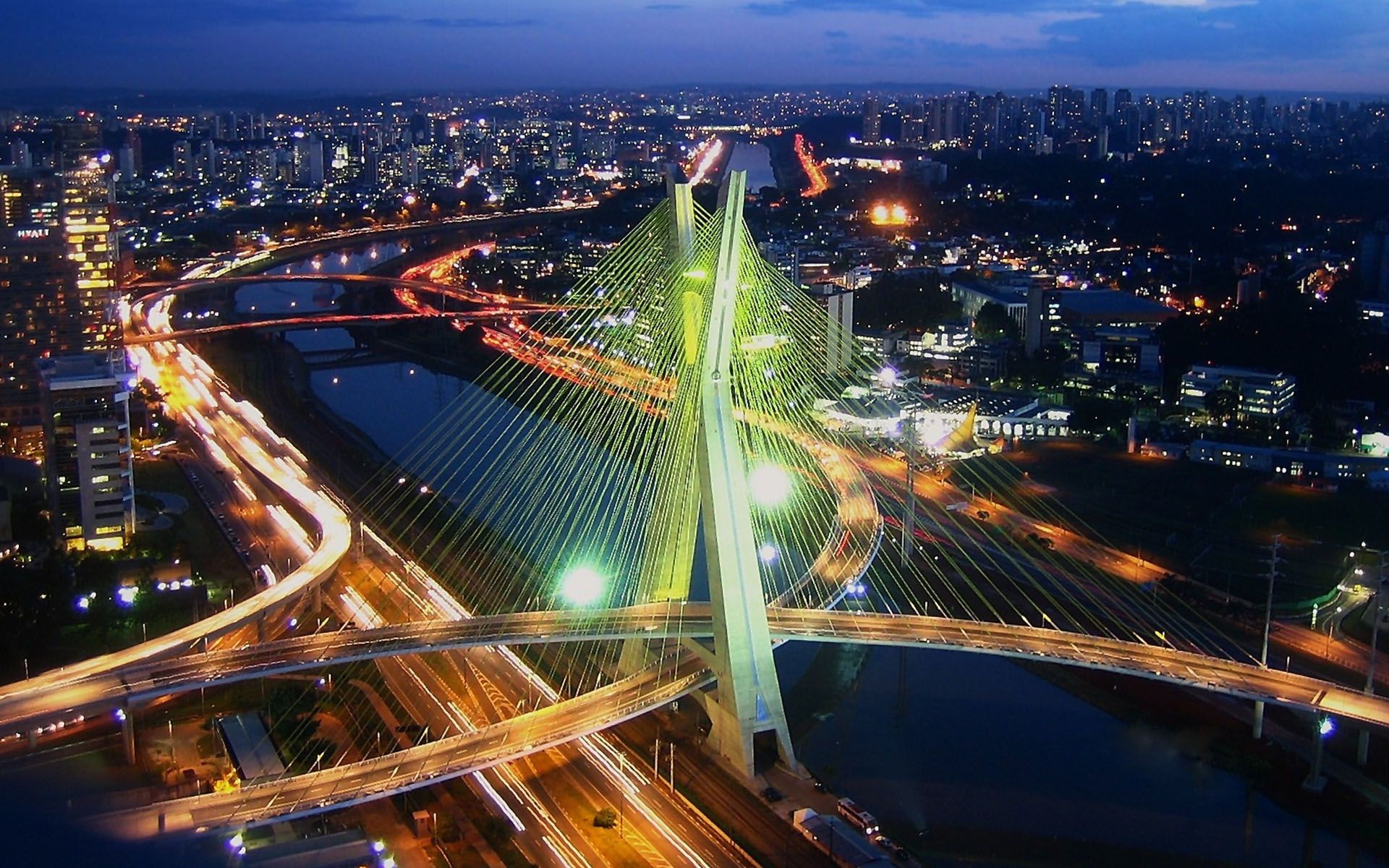 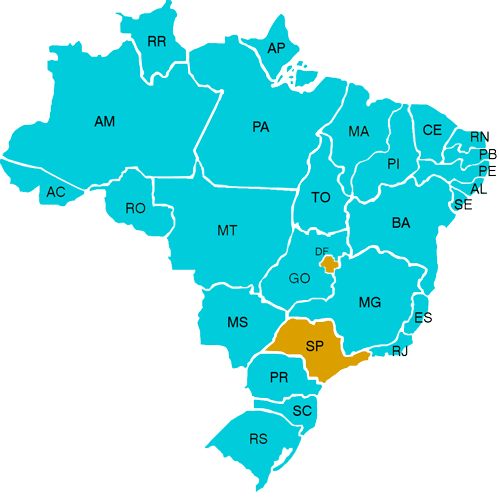 Action Research in ELICOS Program
English Language Intensive Courses for Overseas Students
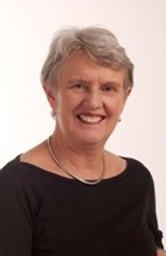 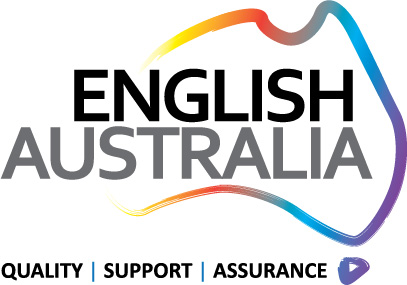 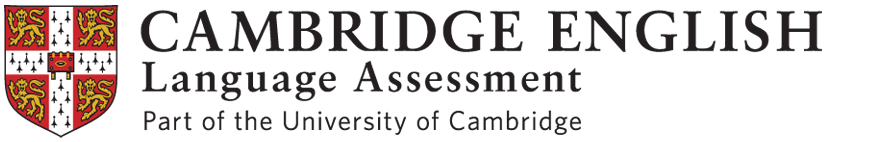 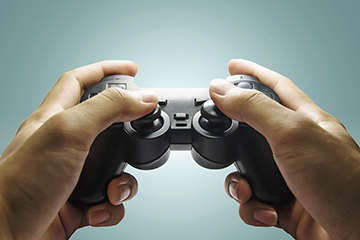 How many  people play games on a daily basis?
Do you play any type of video game on a regular basis?
100%
“Gamification has become an essential part of any digital business strategy as a way of digitally motivating people and overcoming barriers of scale, time, distance, connectedness and cost. It is being used to add value to the product offer, to increase employee engagement and to drive crowdsourced innovation.”  Gartner 2014
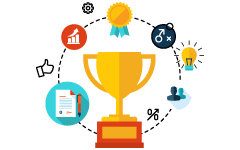 “From all the strategies that exist, Gamification is one that constantly promotes motivation.” Flores 2015
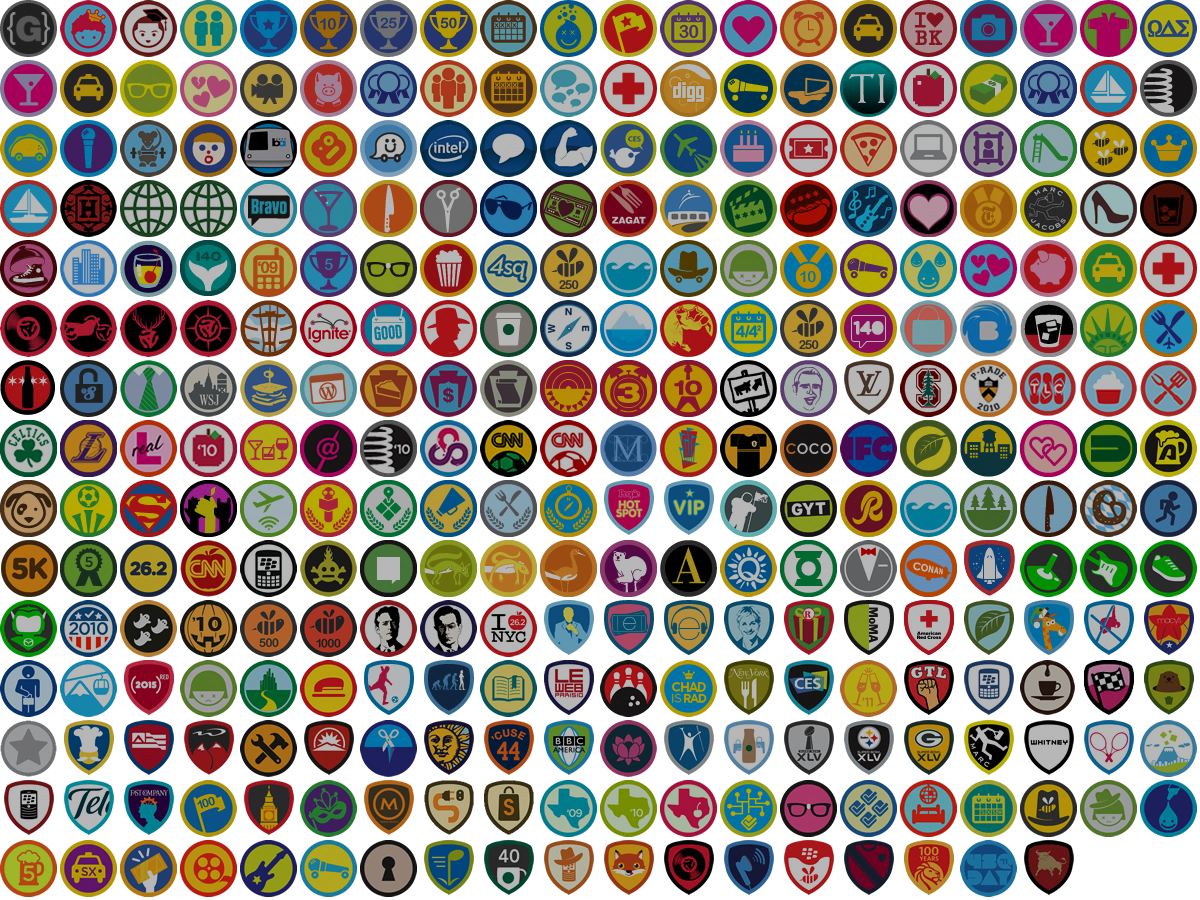 The main objective of gamification is to increase participation and to motivate users through the use of game elements. Essentially, any activity, task, or assignment could be gamified. In order to gamify a task, it is important to consider the elements or components in gamification such as points, leaderboards, and immediate feedback among other things.
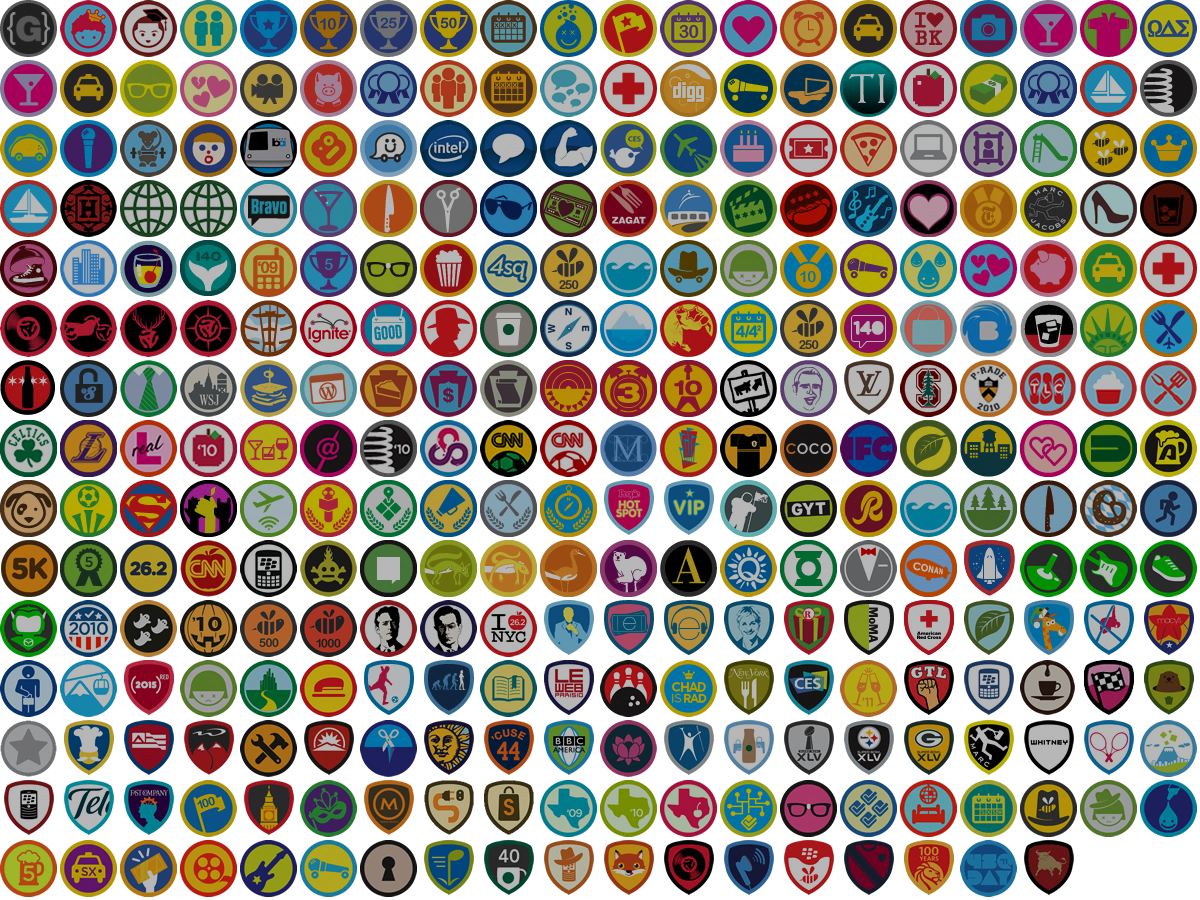 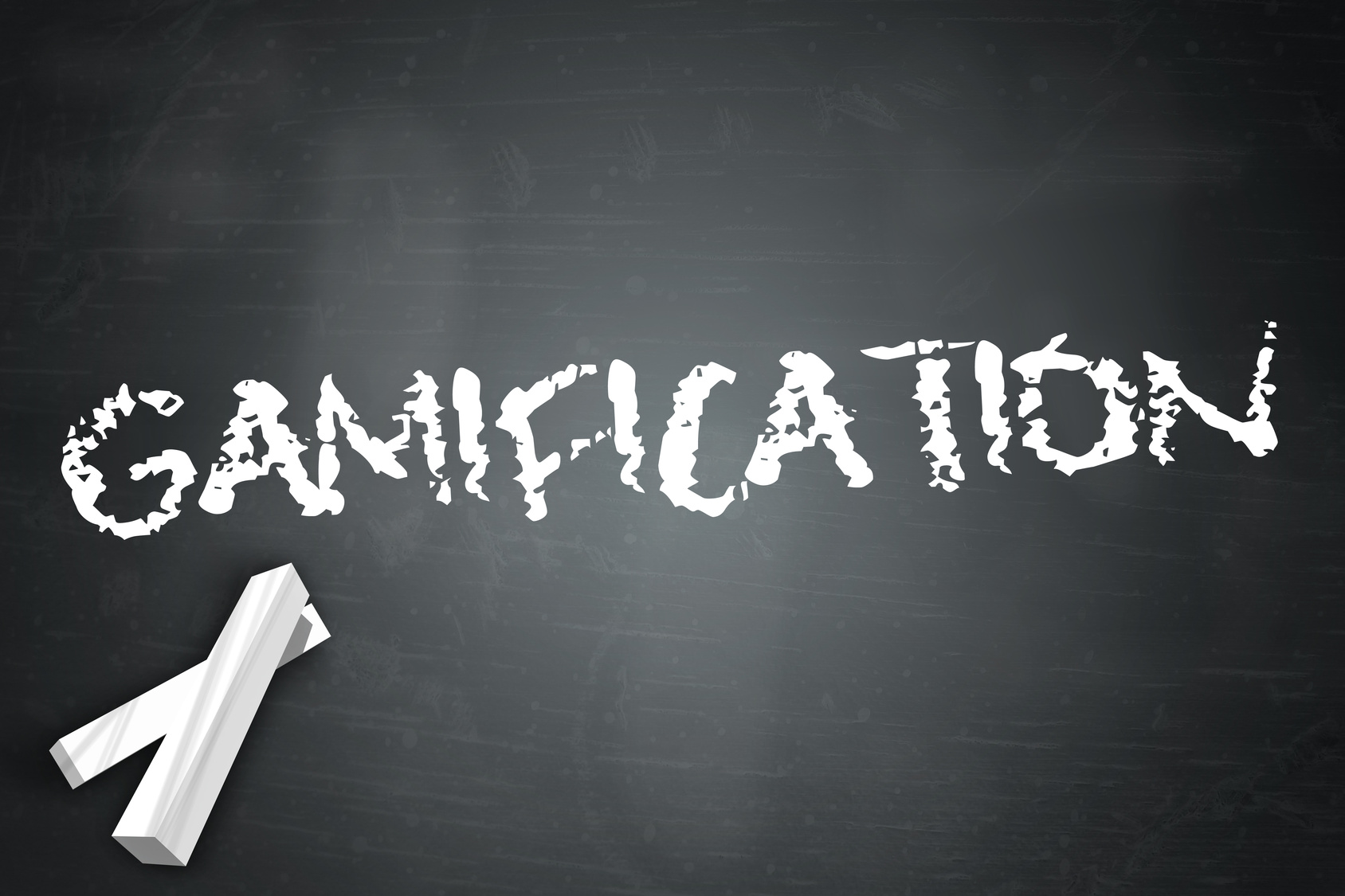 It’s the application of typical elements of game playing (e.g. point scoring, competition with others, rules of play) to other areas of activity.
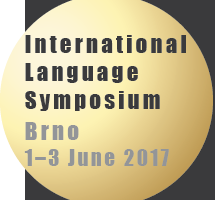 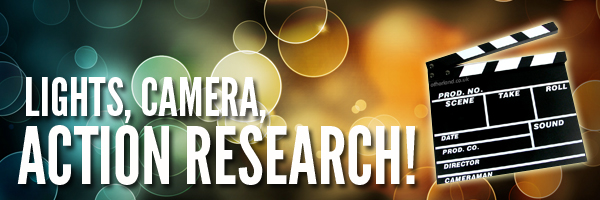 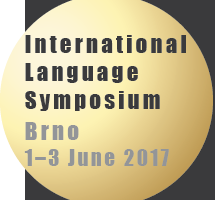 What is Action Research?
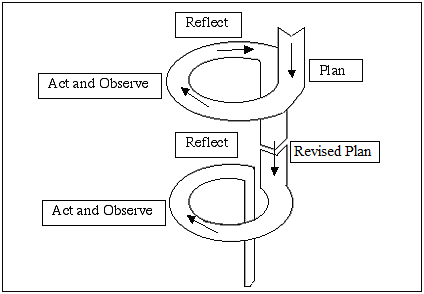 Action research is simply a form of self-reflective enquiry undertaken by participants in social situations in order to improve the rationality and justice of their own practices, their understanding of these practices, and the situations in which the practices are carried out                    (Carr and Kemmis 1986: 162).
Characteristics of AR
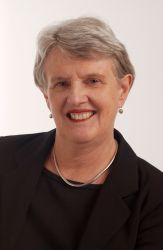 • Systematic – adopting more than an experiential/intuitive approach to teaching
Professor Anne Burns
• Interventionist – deliberately seeking ways to make teaching/learning effective
• Evidence-based – collecting evidence to support claims about what is happening
• Critically reflective – being open-minded and responsive to what the data show
Research Question
How can Gamification applied to a Moodle setting influence learning IELTS writing skills?
Context and Participants
1
4
3
2
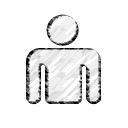 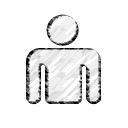 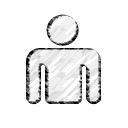 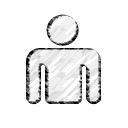 15 students
15 students
19 students
15 students
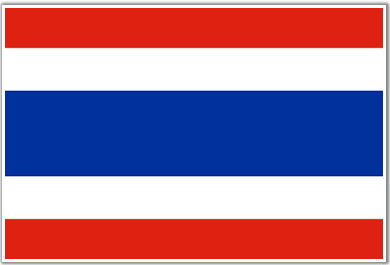 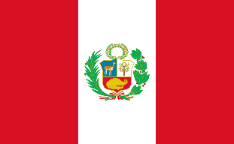 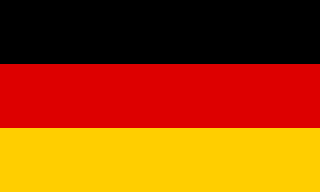 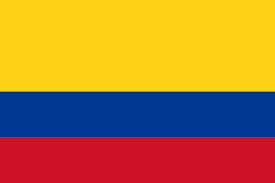 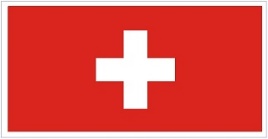 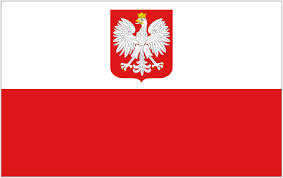 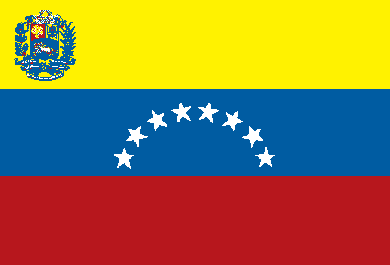 Colombia
Switzerland
Germany
Poland
Venezuela
Peru
Thailand
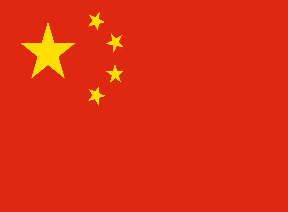 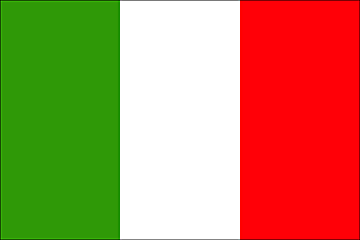 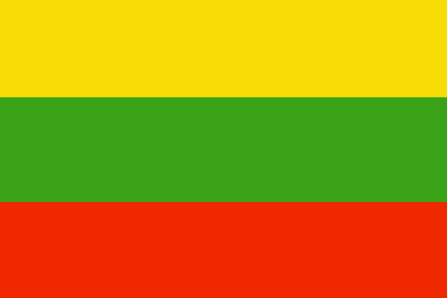 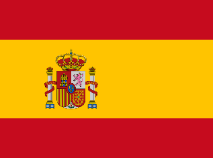 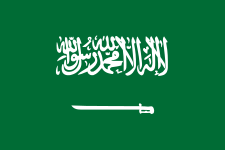 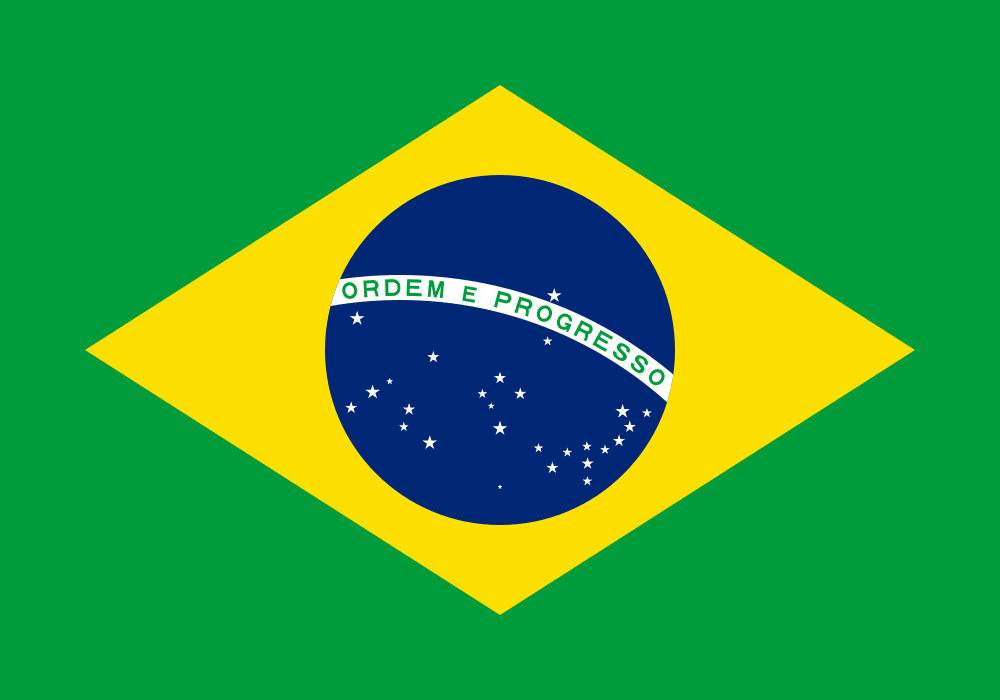 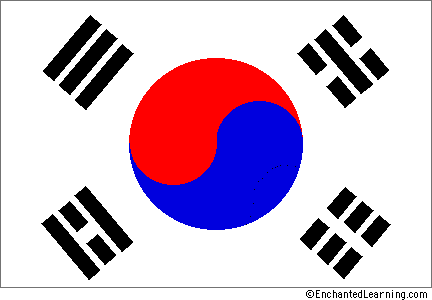 Lithuania
China
Italy
Spain
Saudi Arabia
South Korea
Brazil
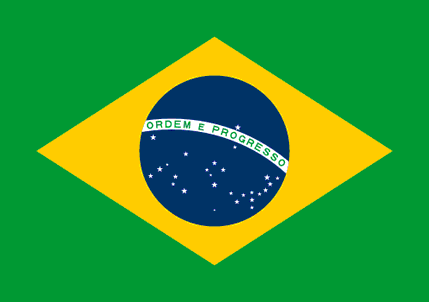 Brazil
Intervention
The Platform
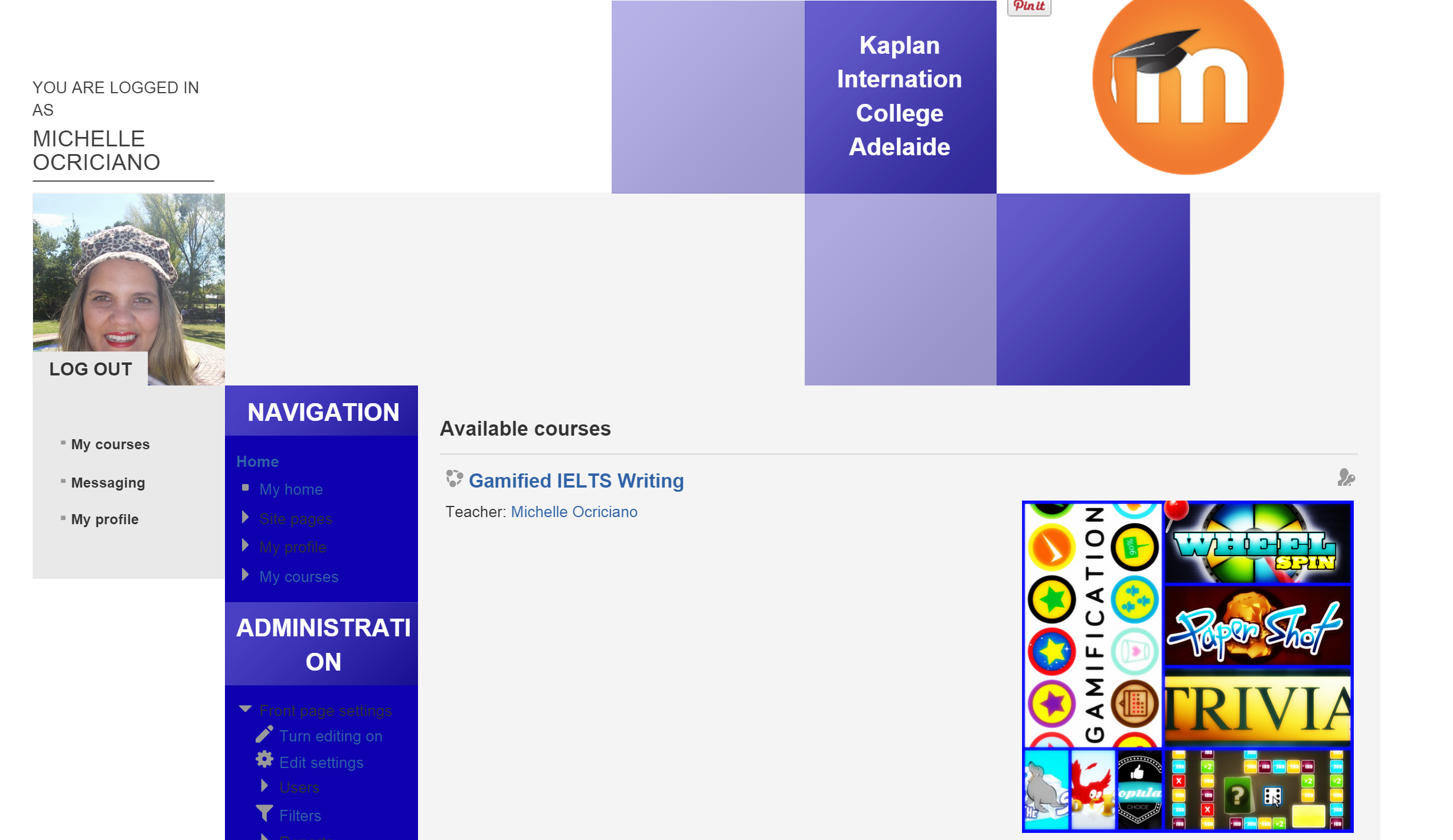 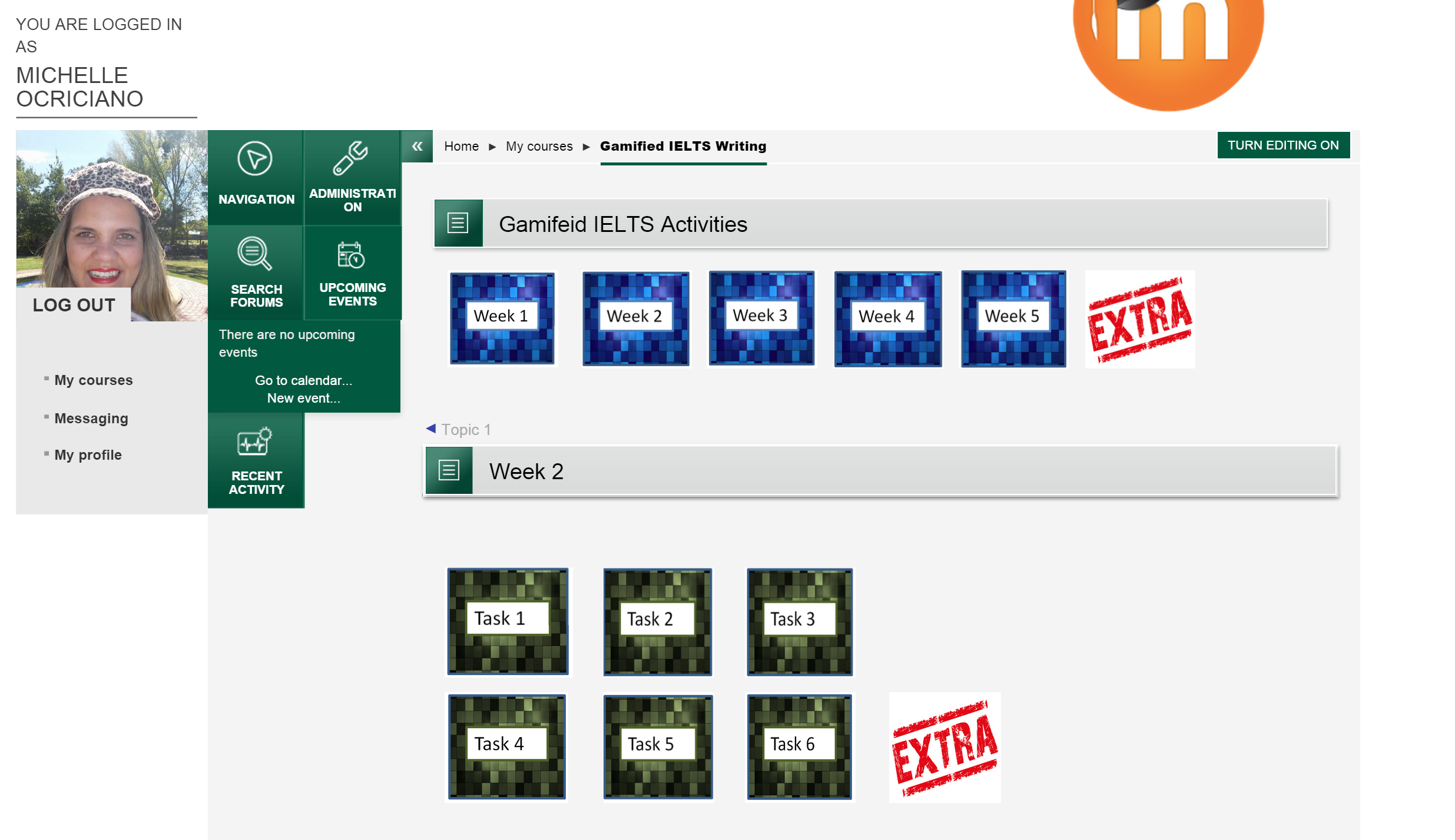 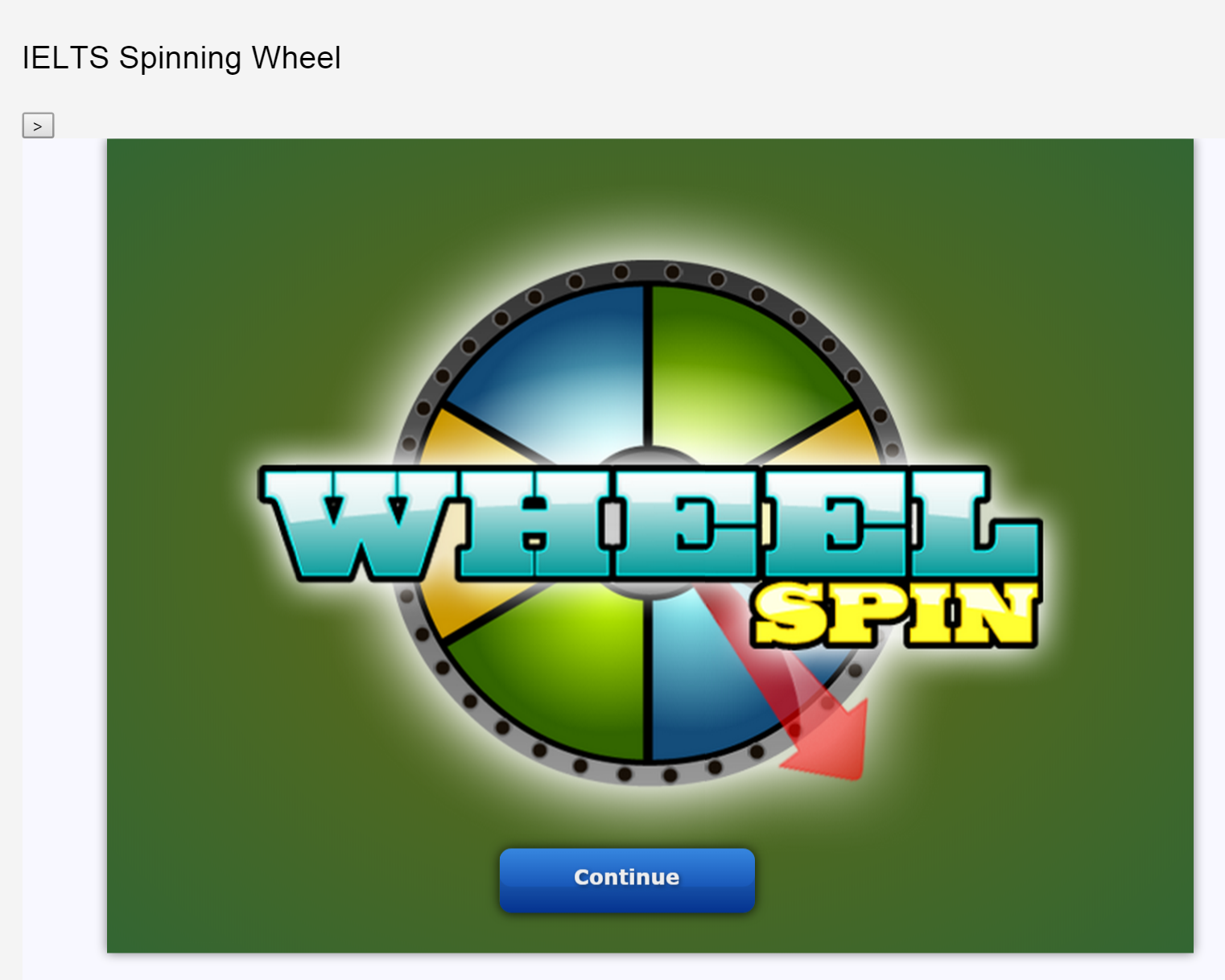 DATA COLLECTION
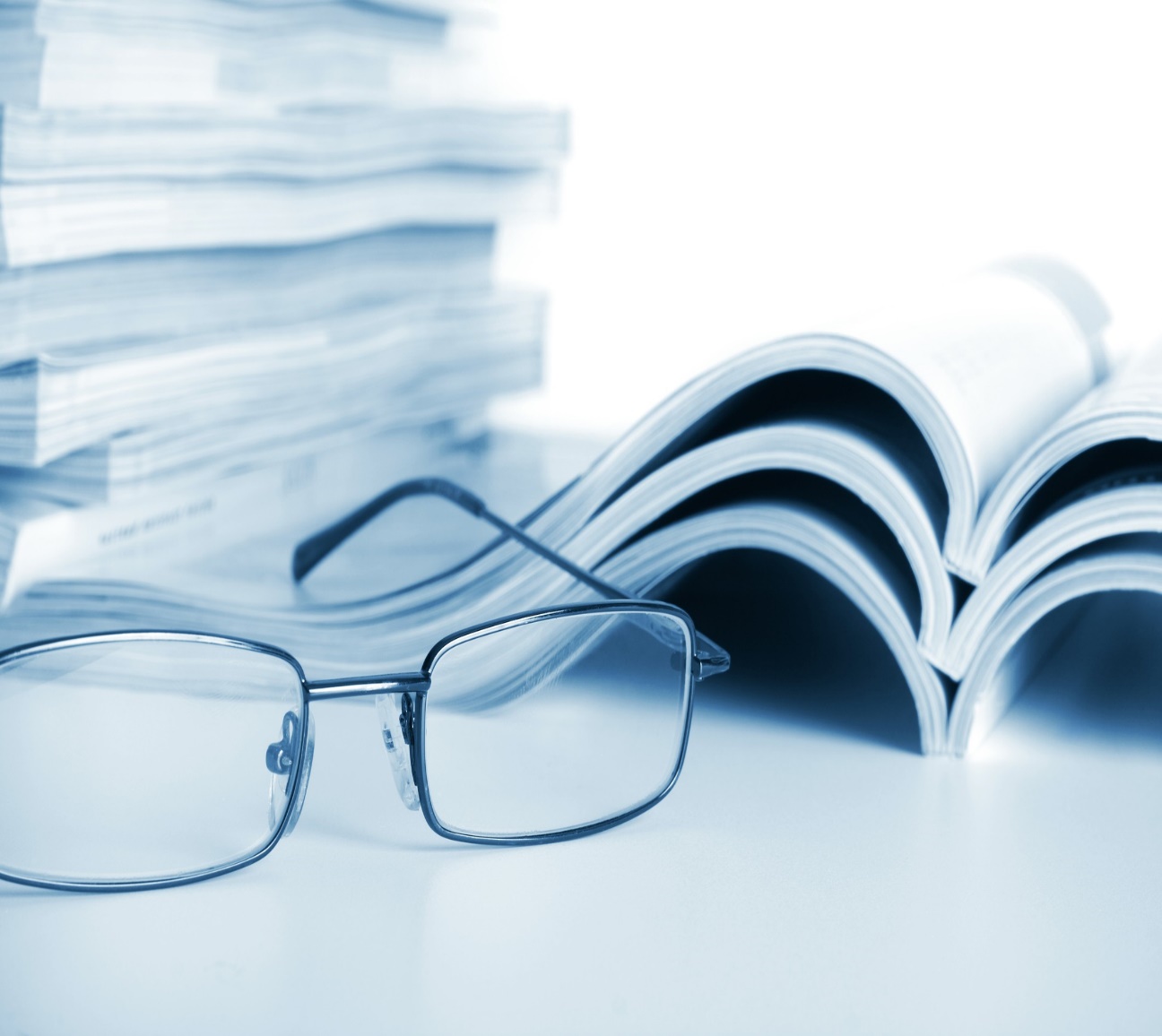 Initial and final writing tasks
Teacher observation Journal
Focus groups
Digital tracking
Follow-up interviews
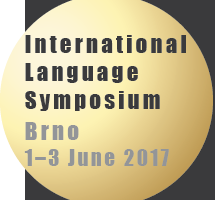 Results
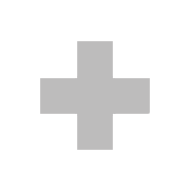 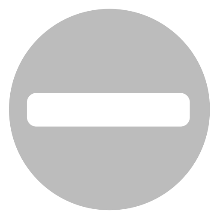 motivated students 
engaged in the activities
spelling improved dramatically
less repetitive vocabulary 
writing time reduced
Demotivated
Unfocused
No goals
Bored
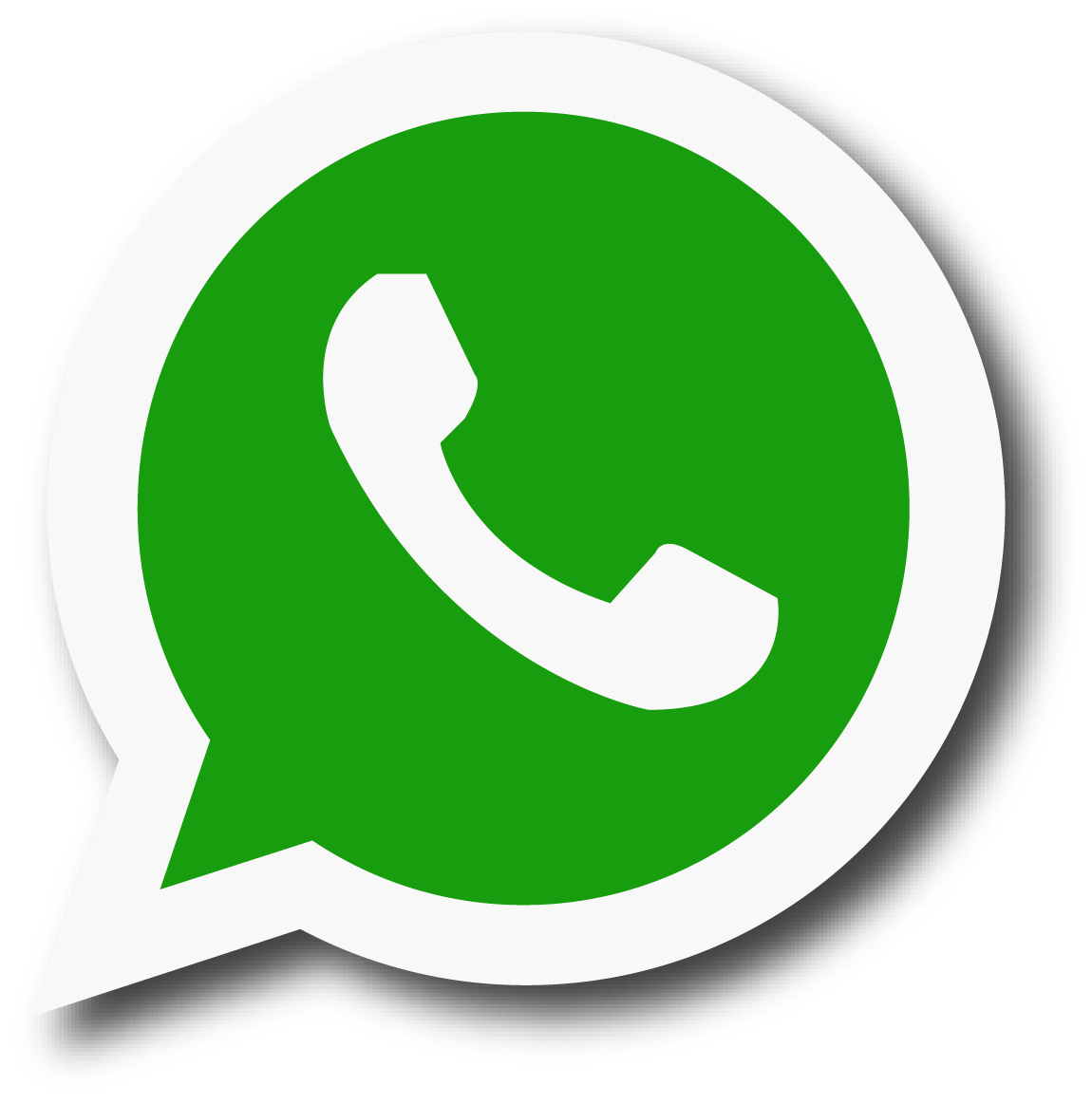 The Unexpected
Feedback was incredibly more effective
Students used social media to communicate
They socialized more
They shared teacher’s feedback
They created their own games!
Replicability
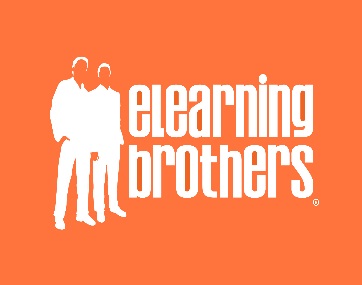 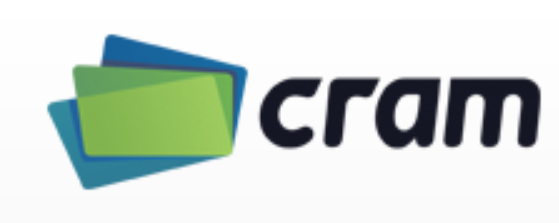 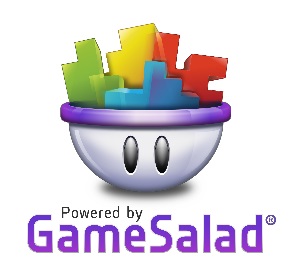 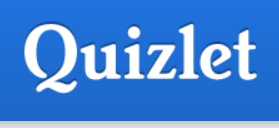 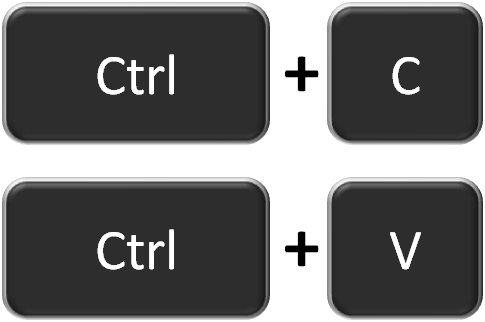 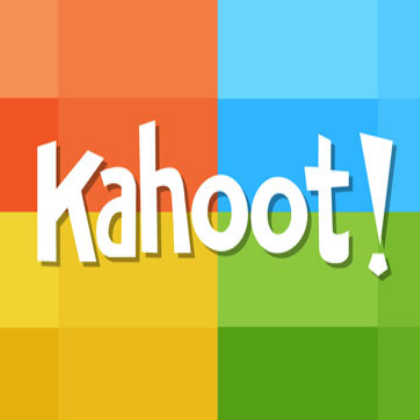 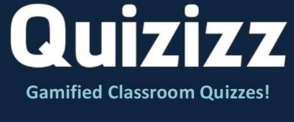 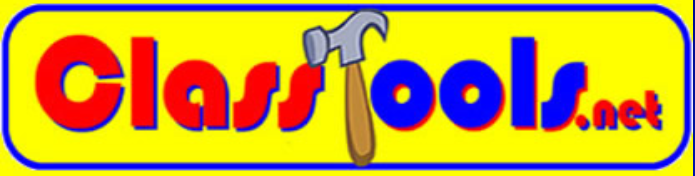 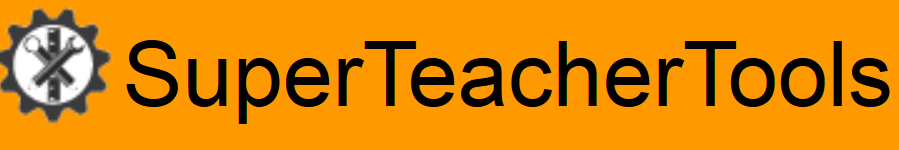 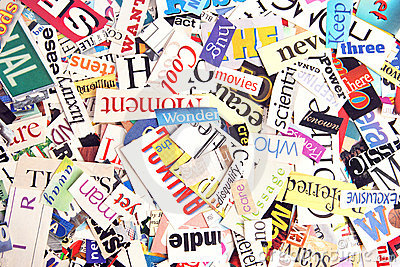 Do you have to teach vocabulary?
Do you have a list of words?
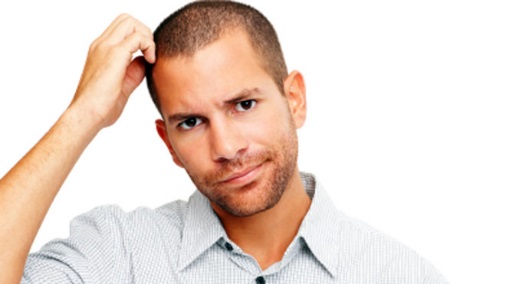 HOW  TO  USE  THE  TOOLS
Word + Preposition
Word + Definition
Word + Past Participle
Word + Word Form
Word + Word Class
Word + Synonym(s)
Word + Translation
Word + Antonym
Topic + Word
Word + Pronunciation
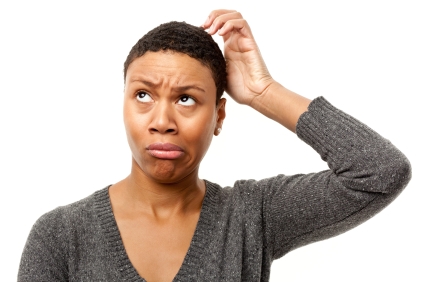 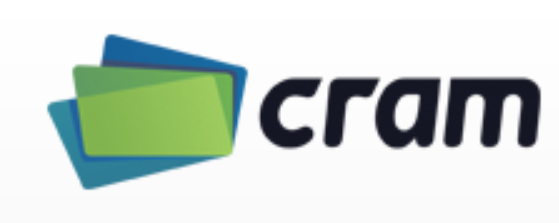 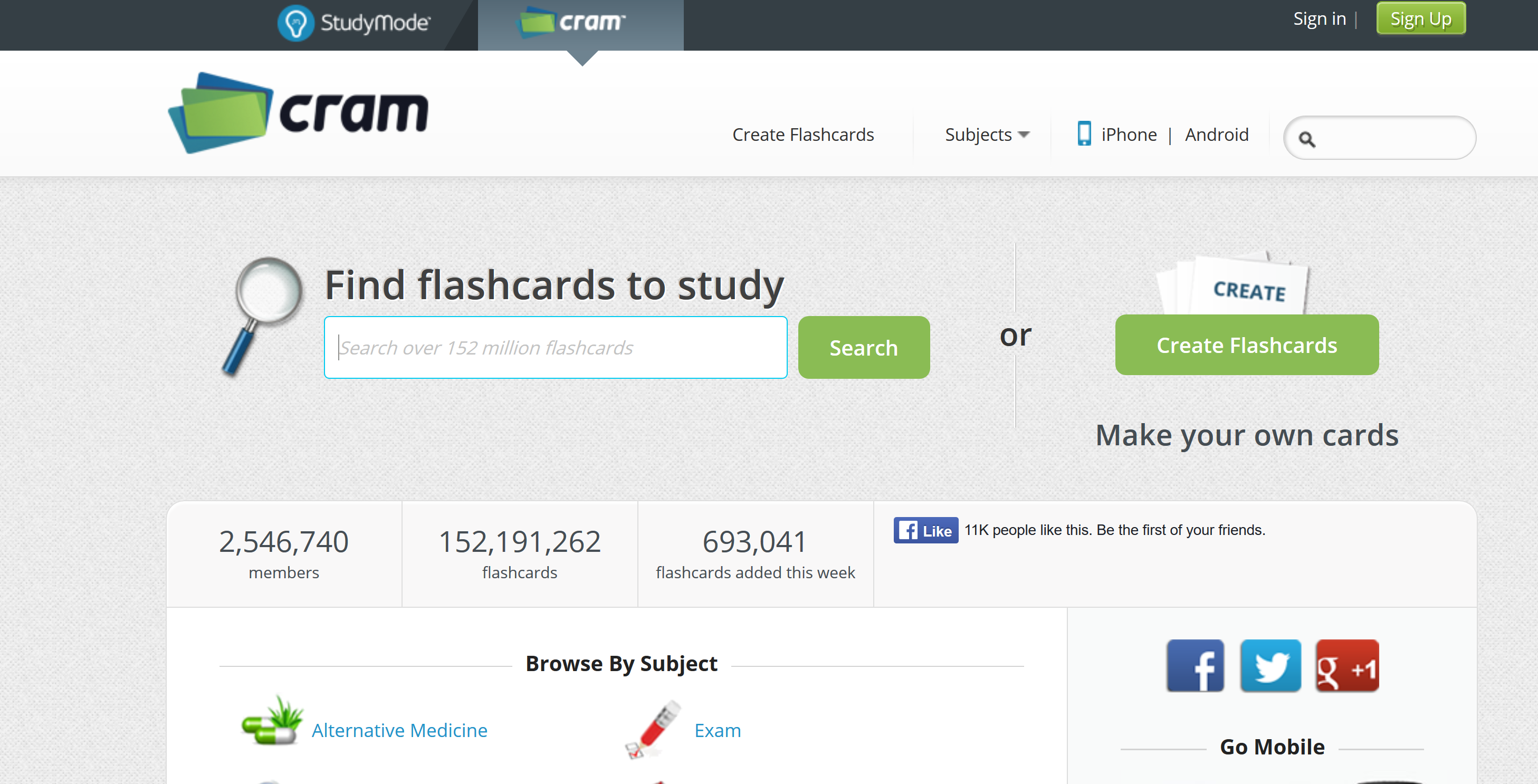 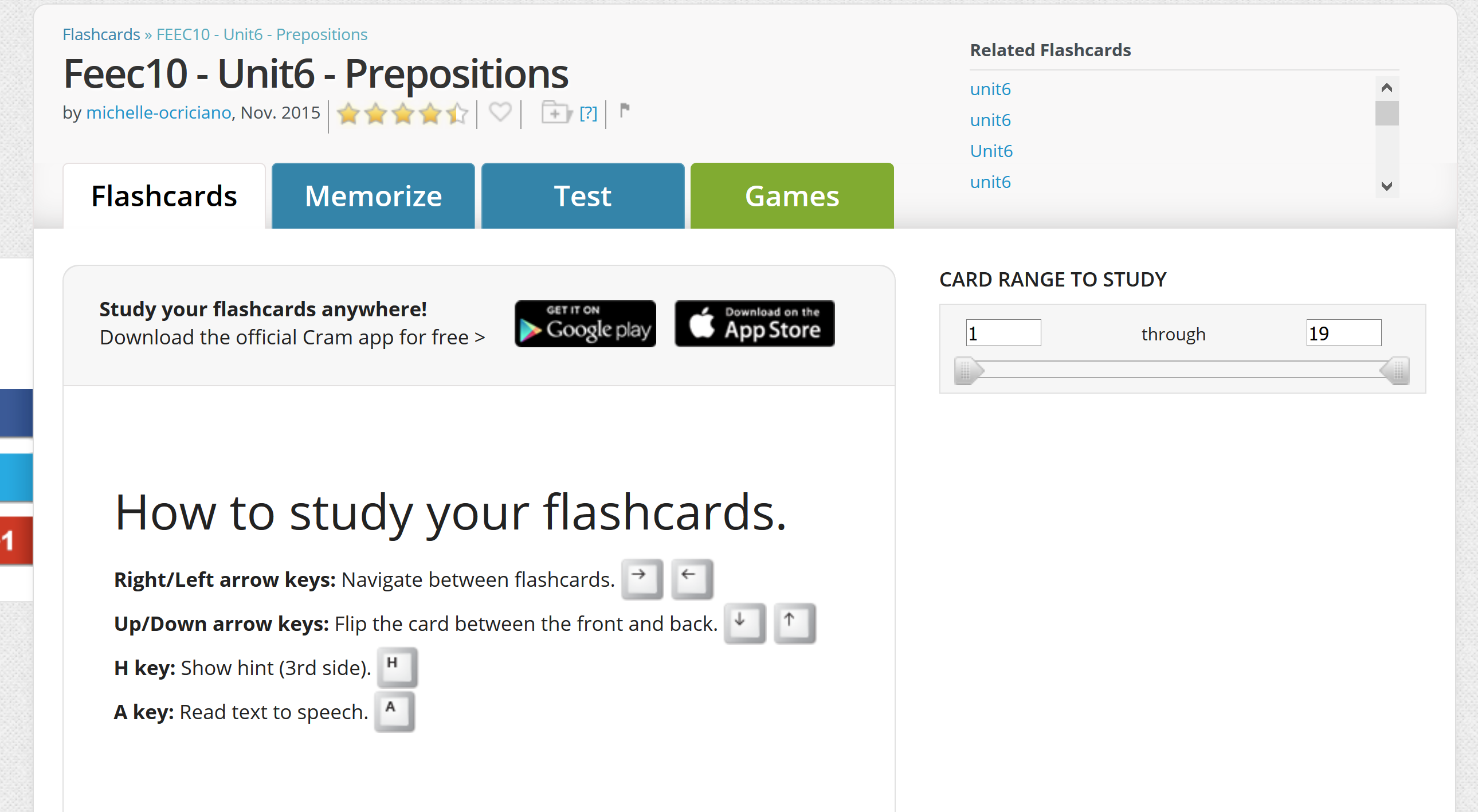 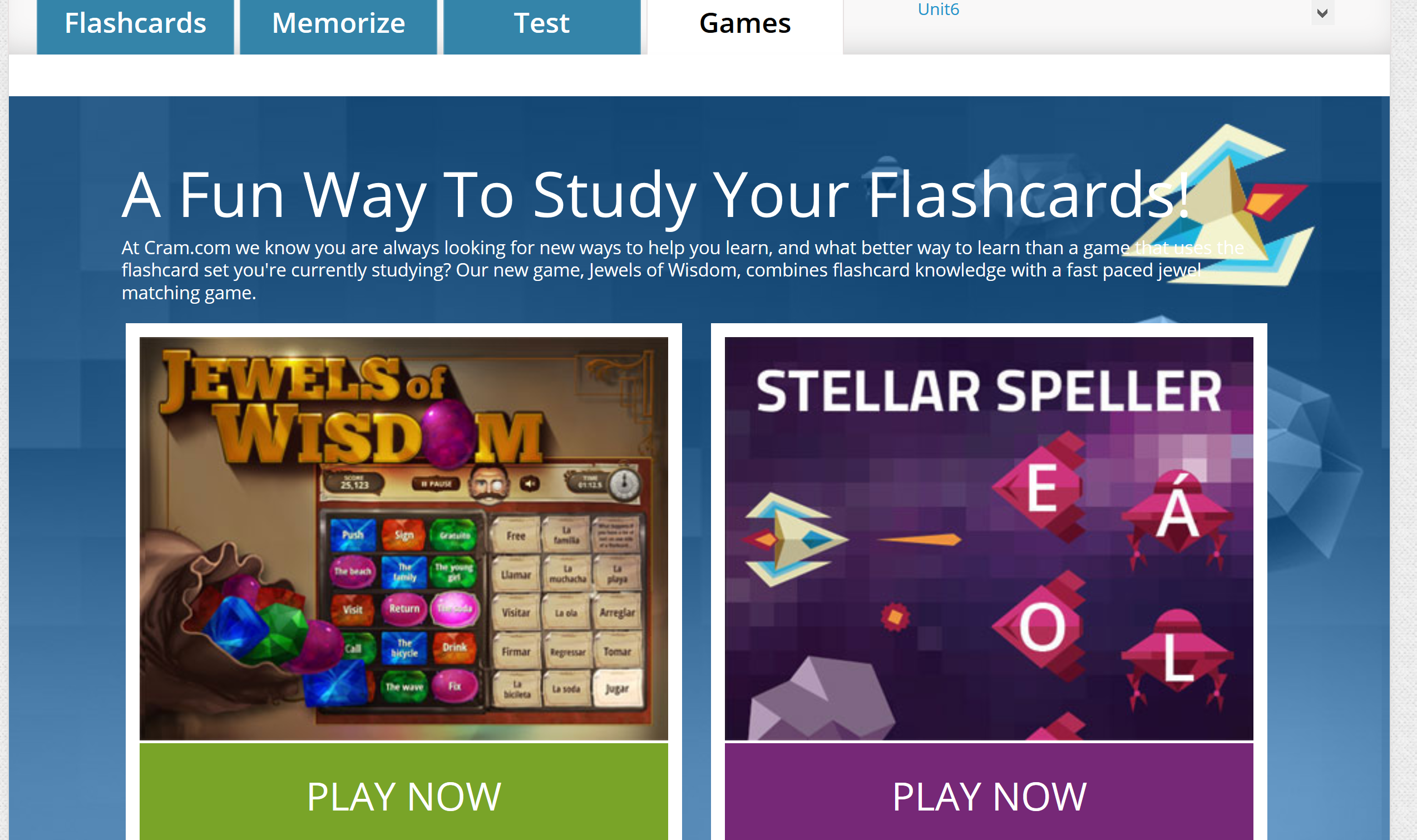 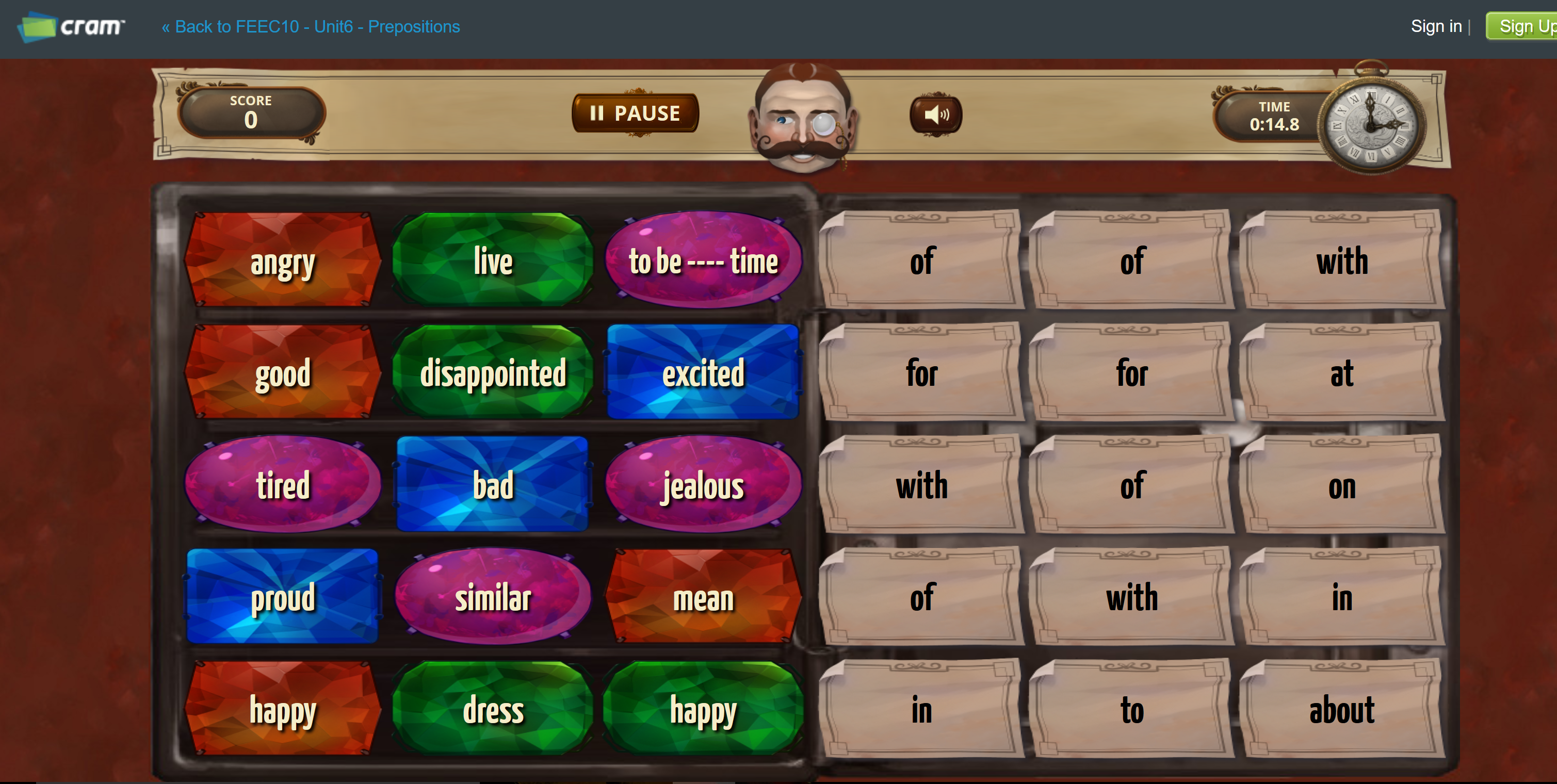 http://www.cram.com/flashcards/games/jewel/feec10-unit6-prepositions-6485739
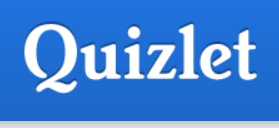 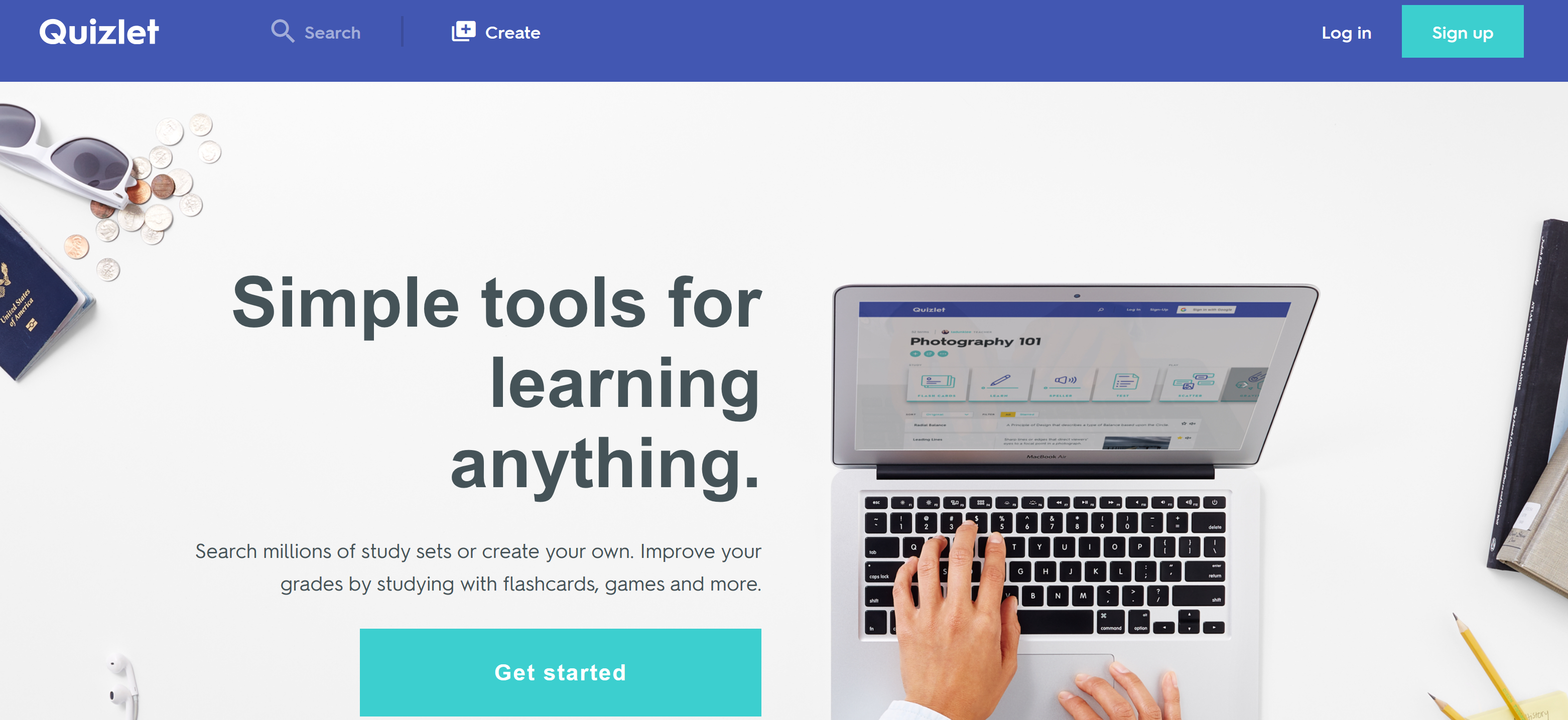 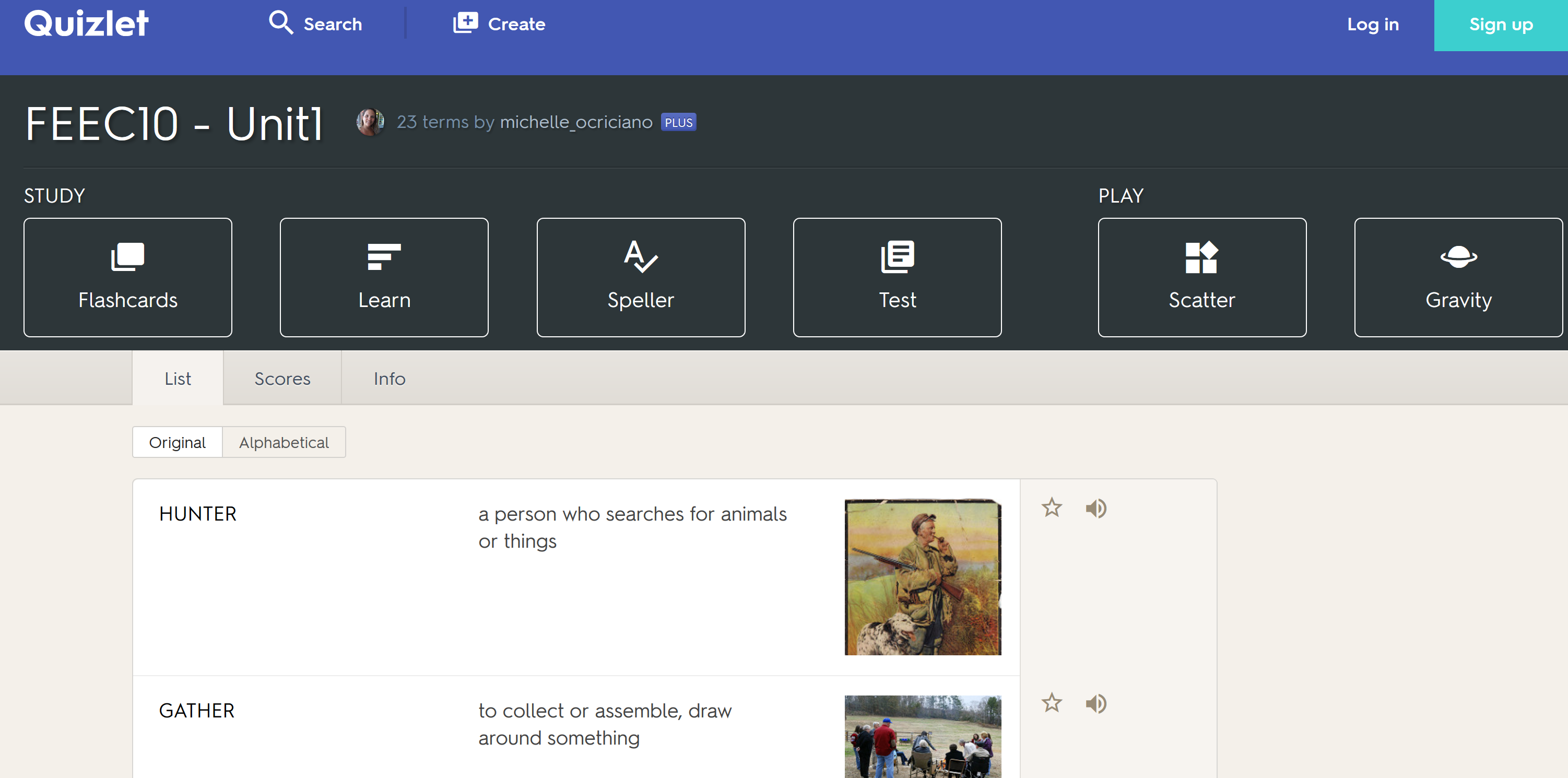 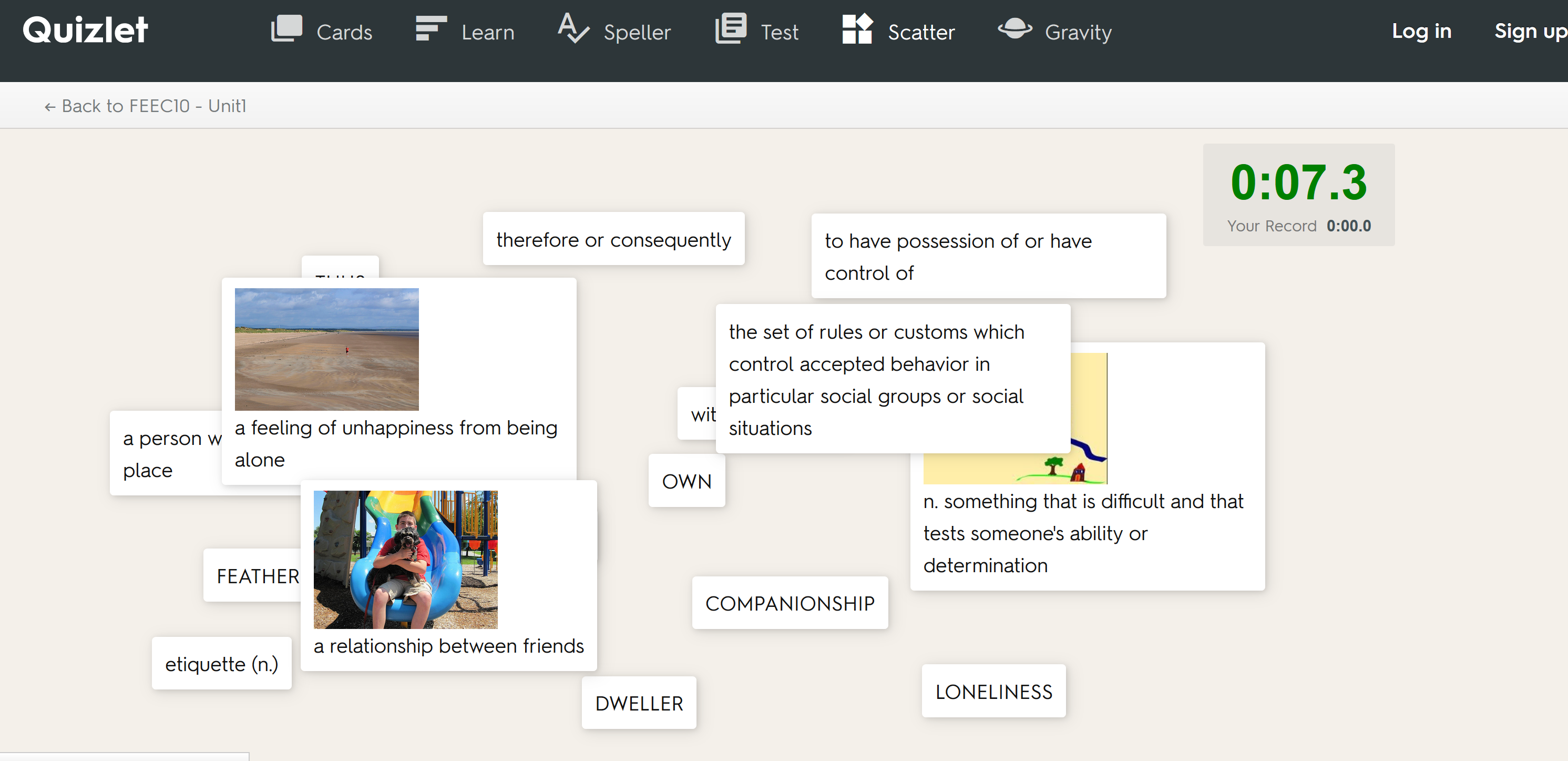 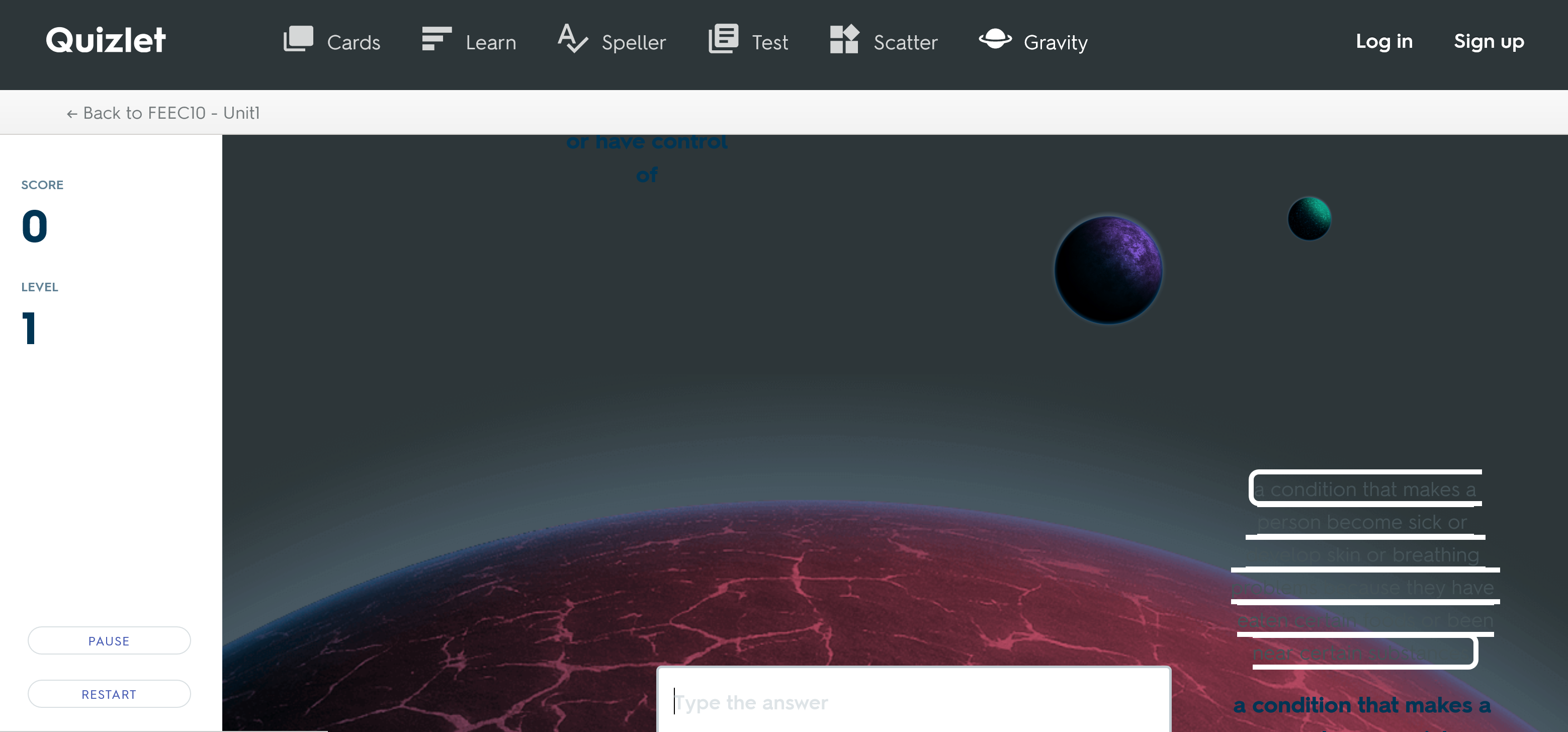 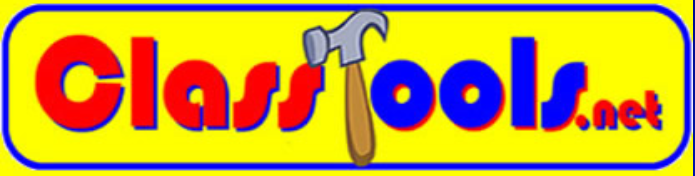 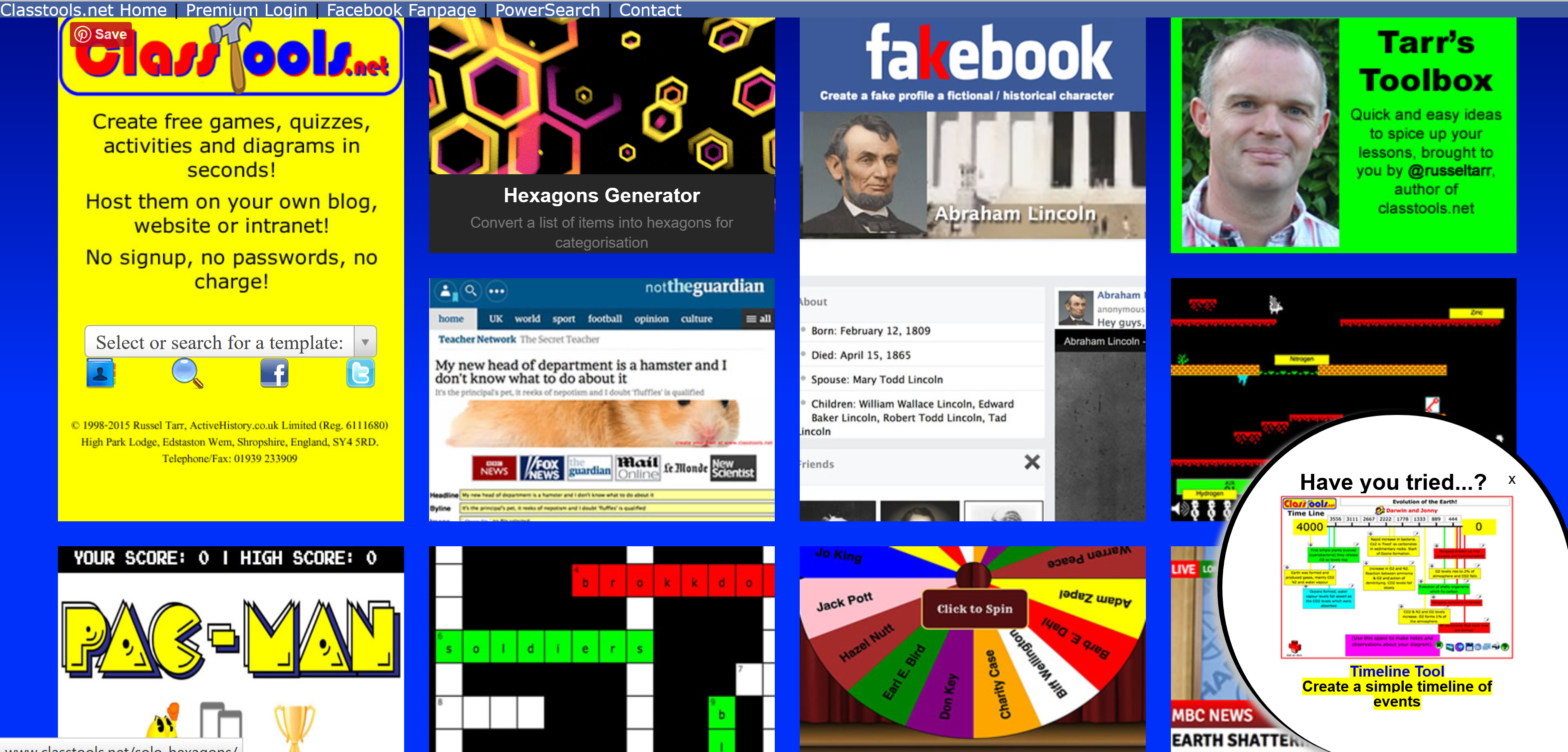 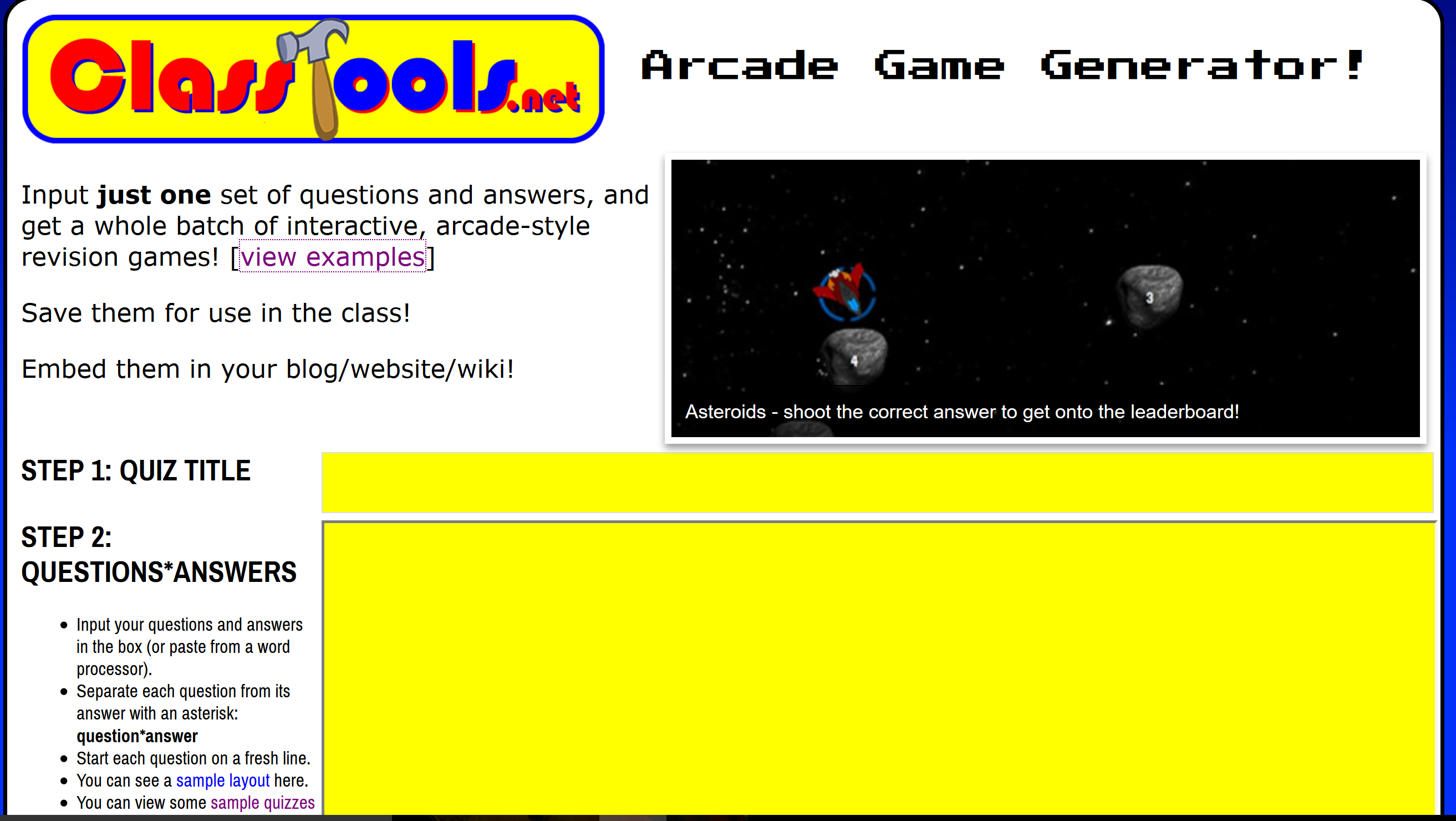 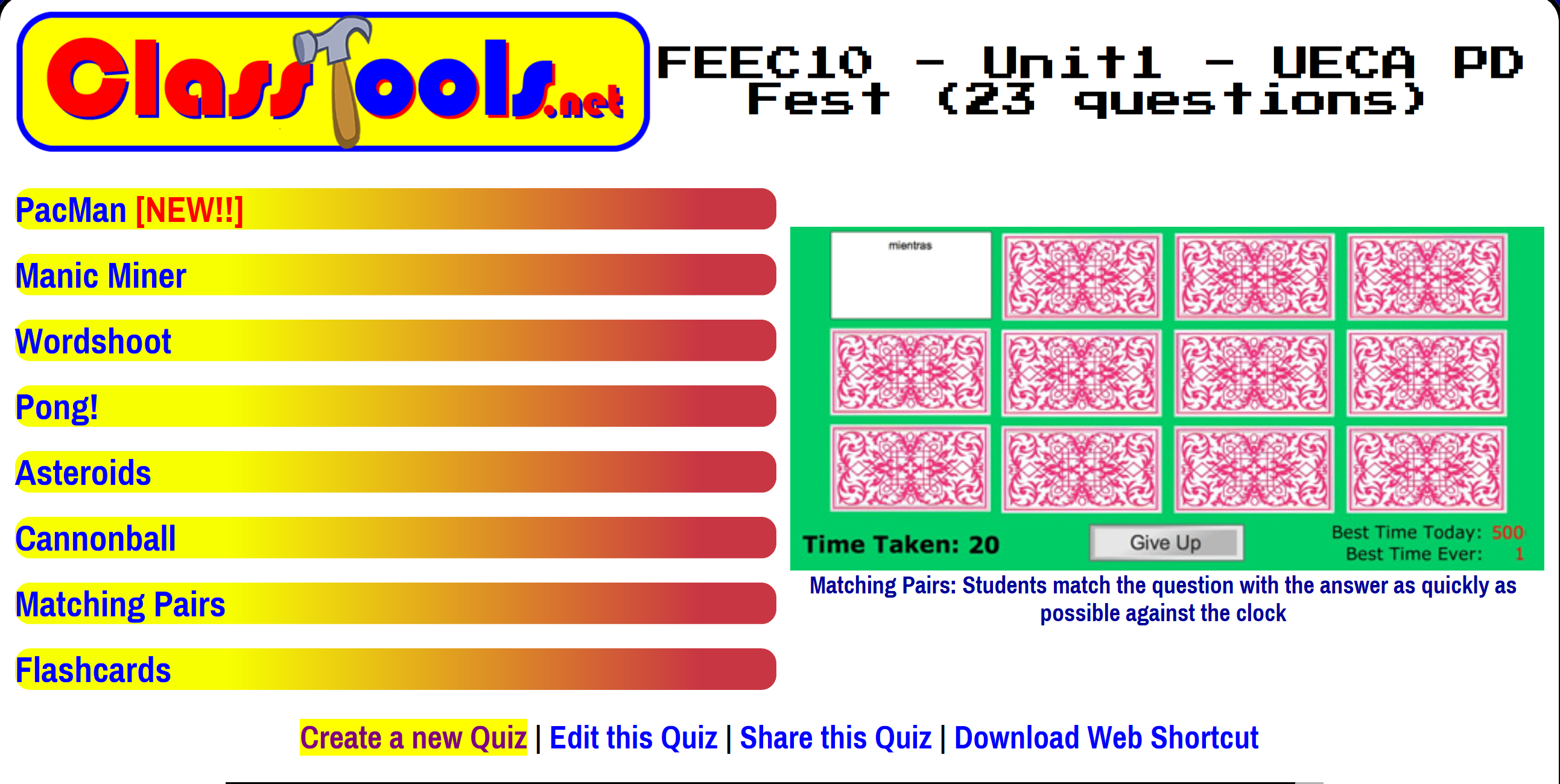 http://www.classtools.net/mob/quiz_84/FEEC10__Unit1__UECA_PD_Fest_6UAUH.htm http://www.classtools.net/wordshooter/quiz84_FEEC10Unit1UECAPDFest6UAUH
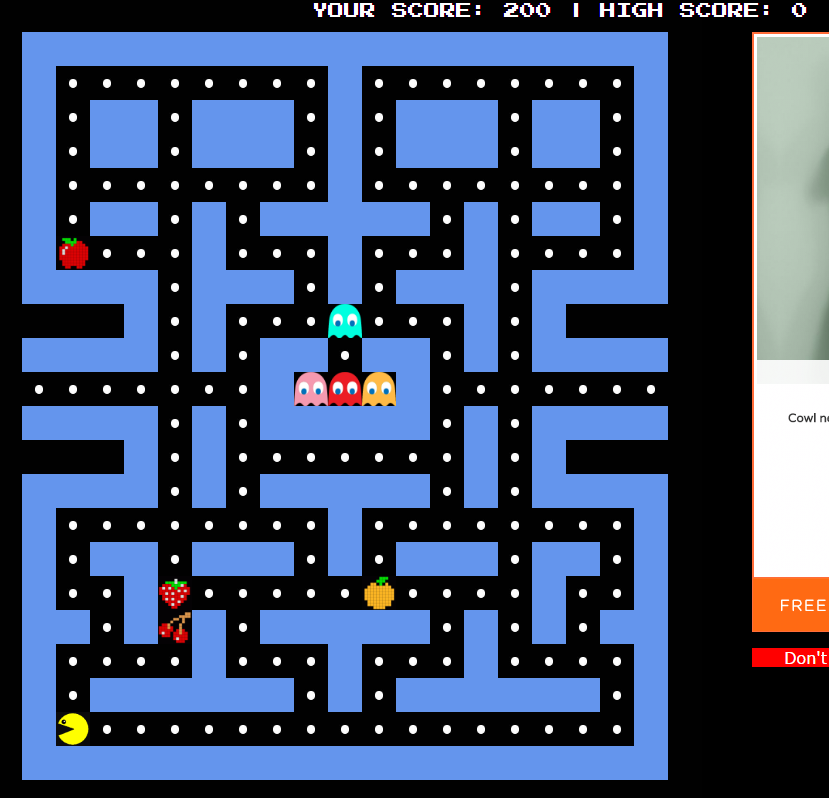 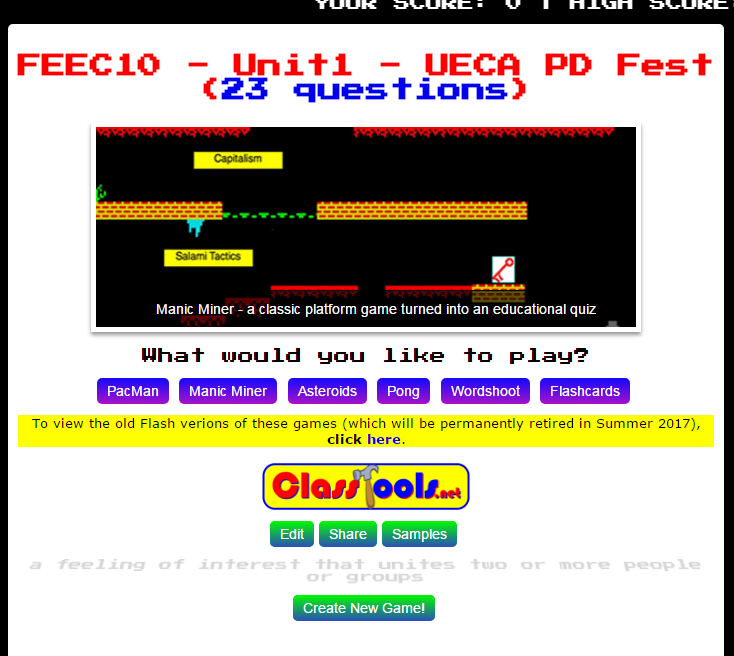 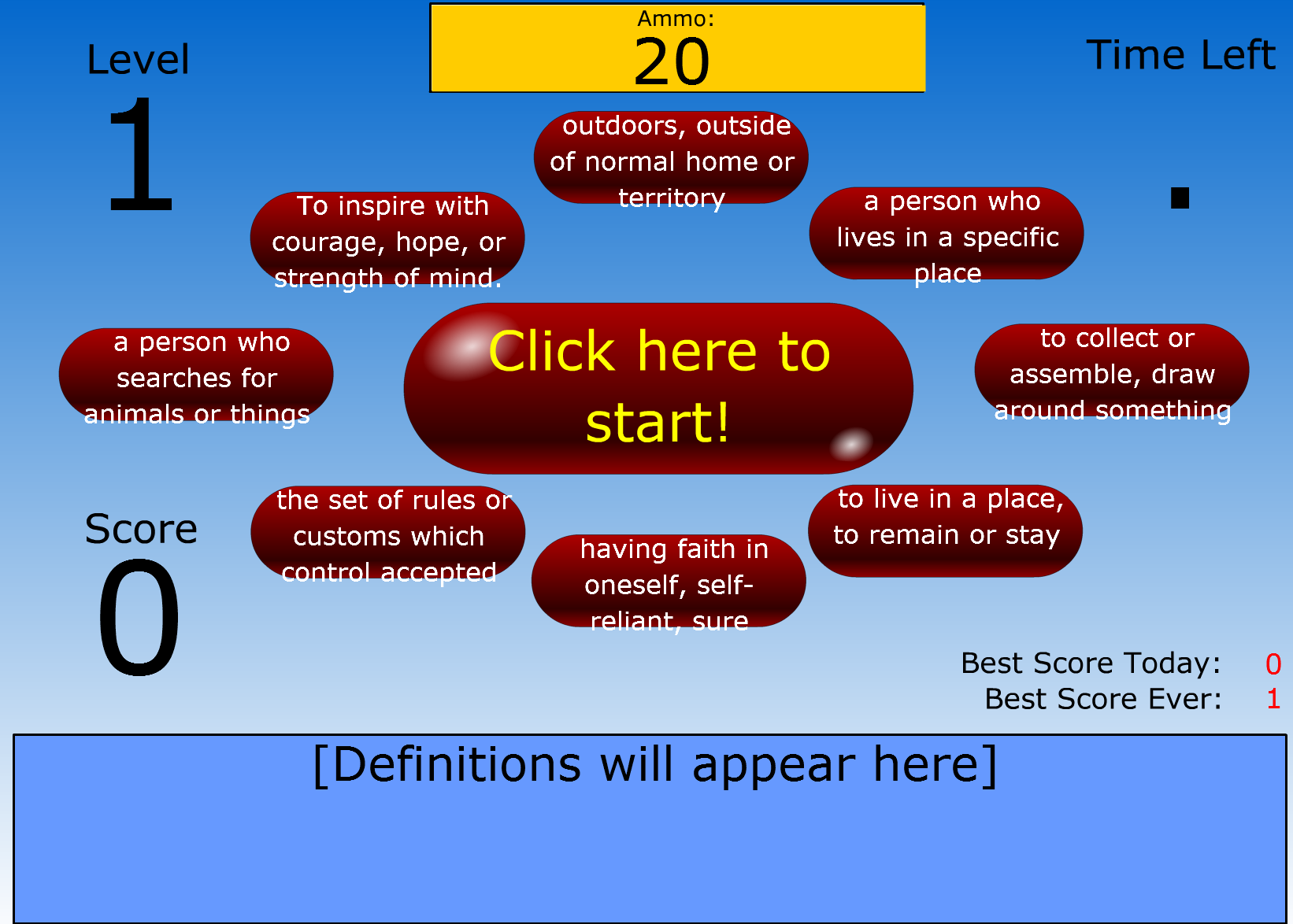 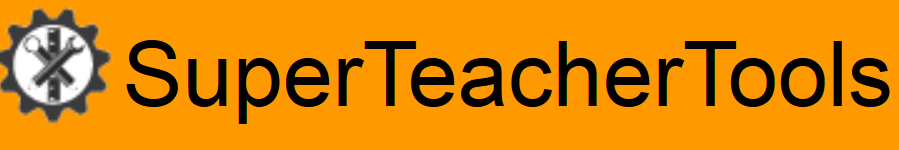 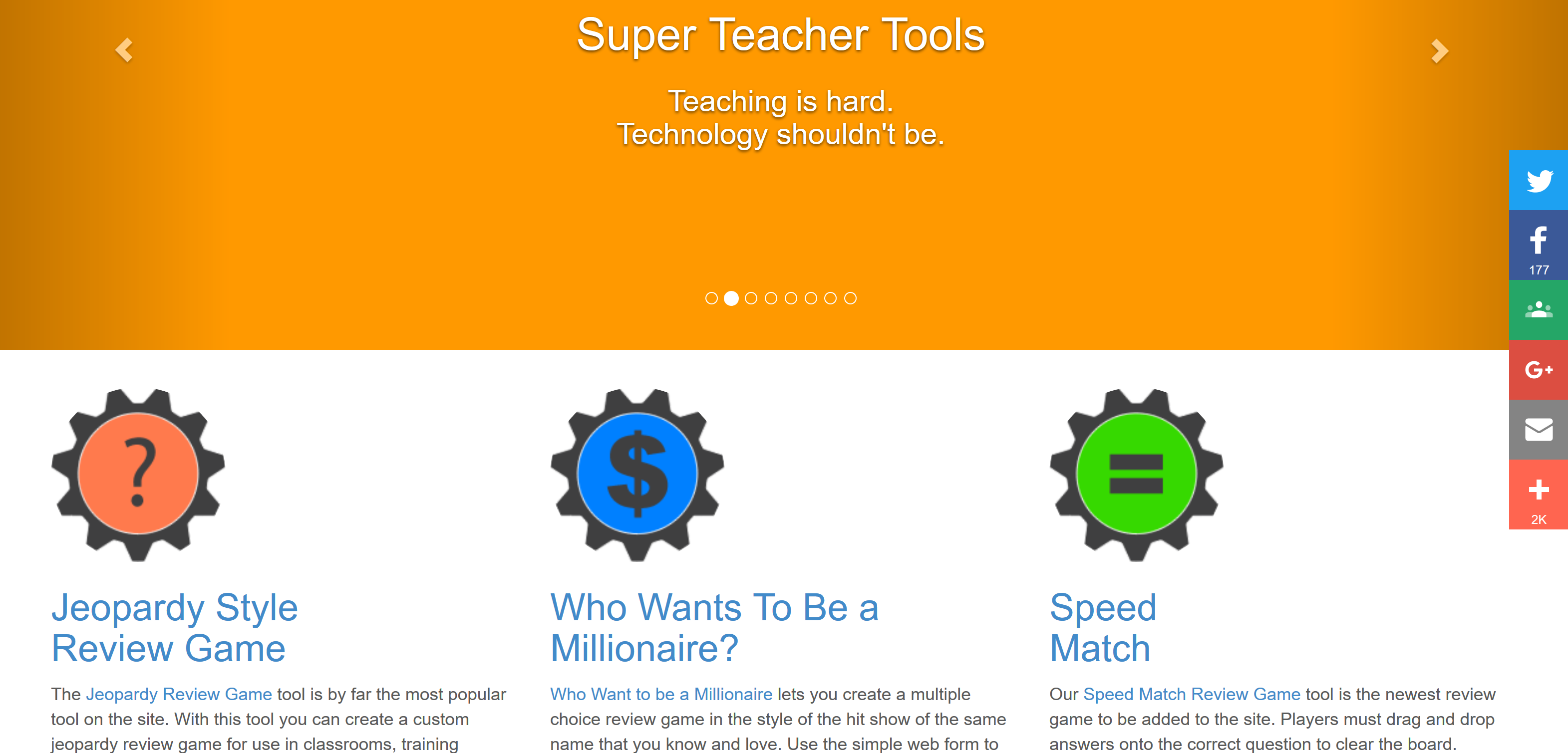 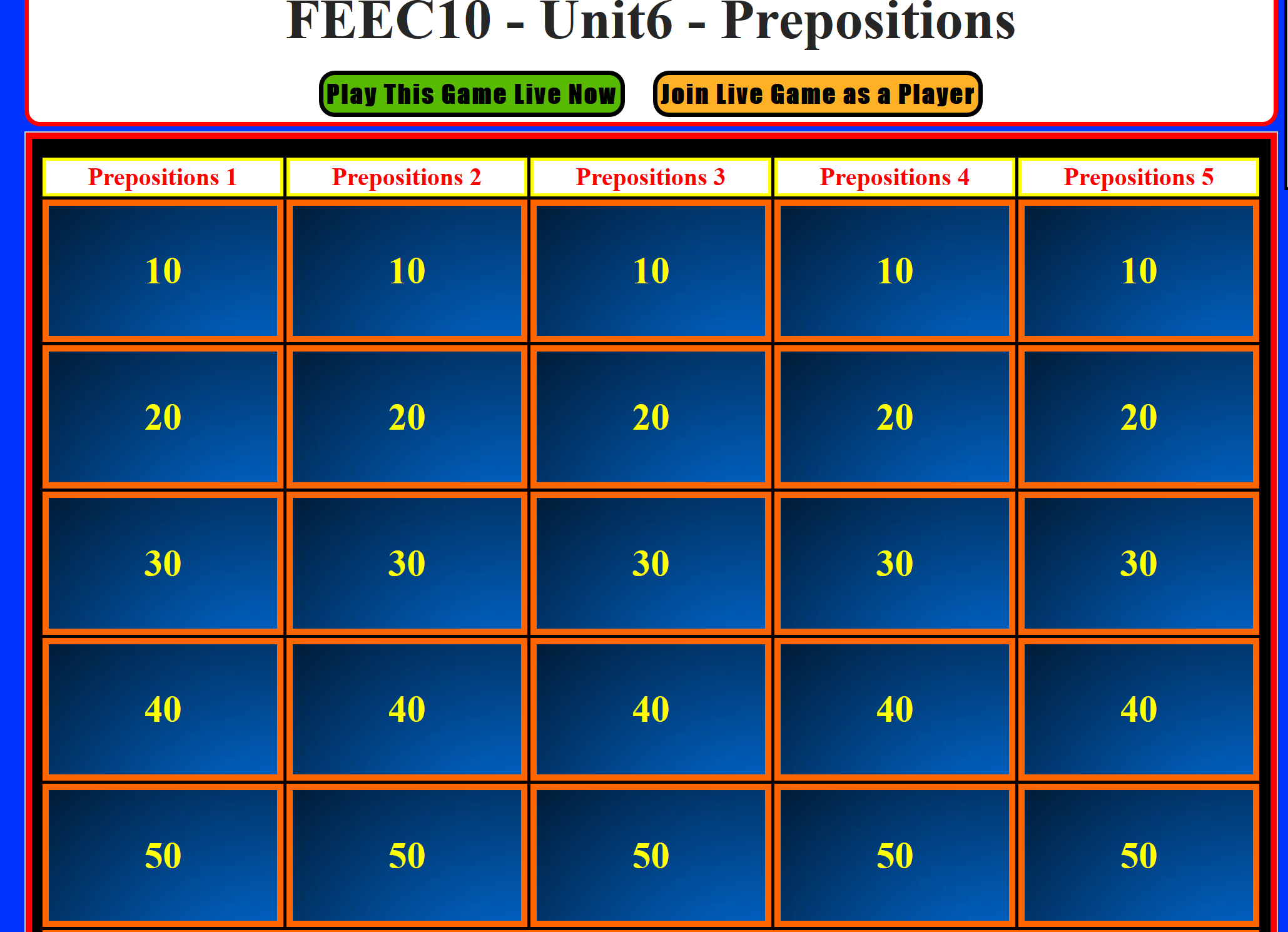 goo.gl/G2D9VK
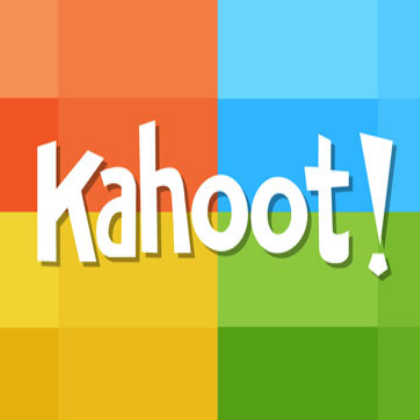 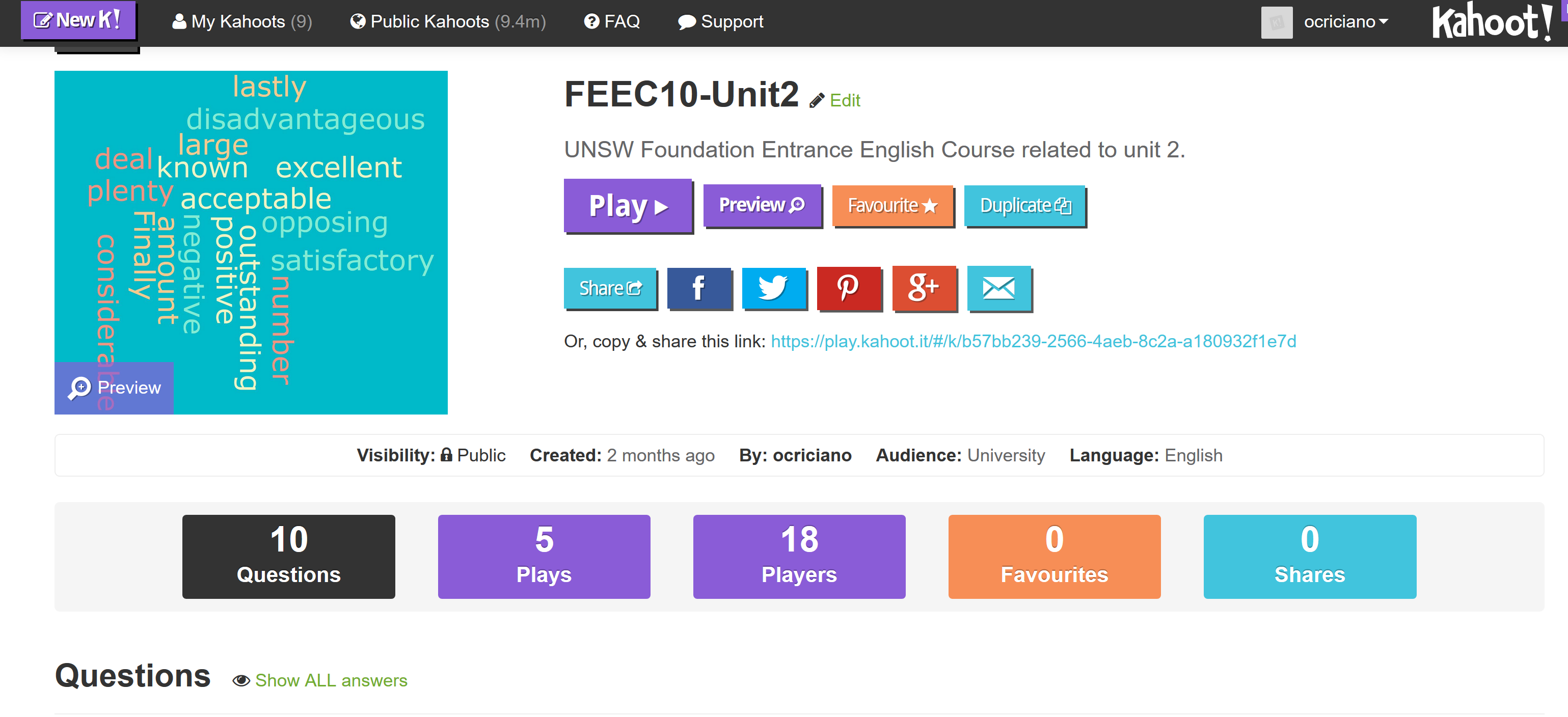 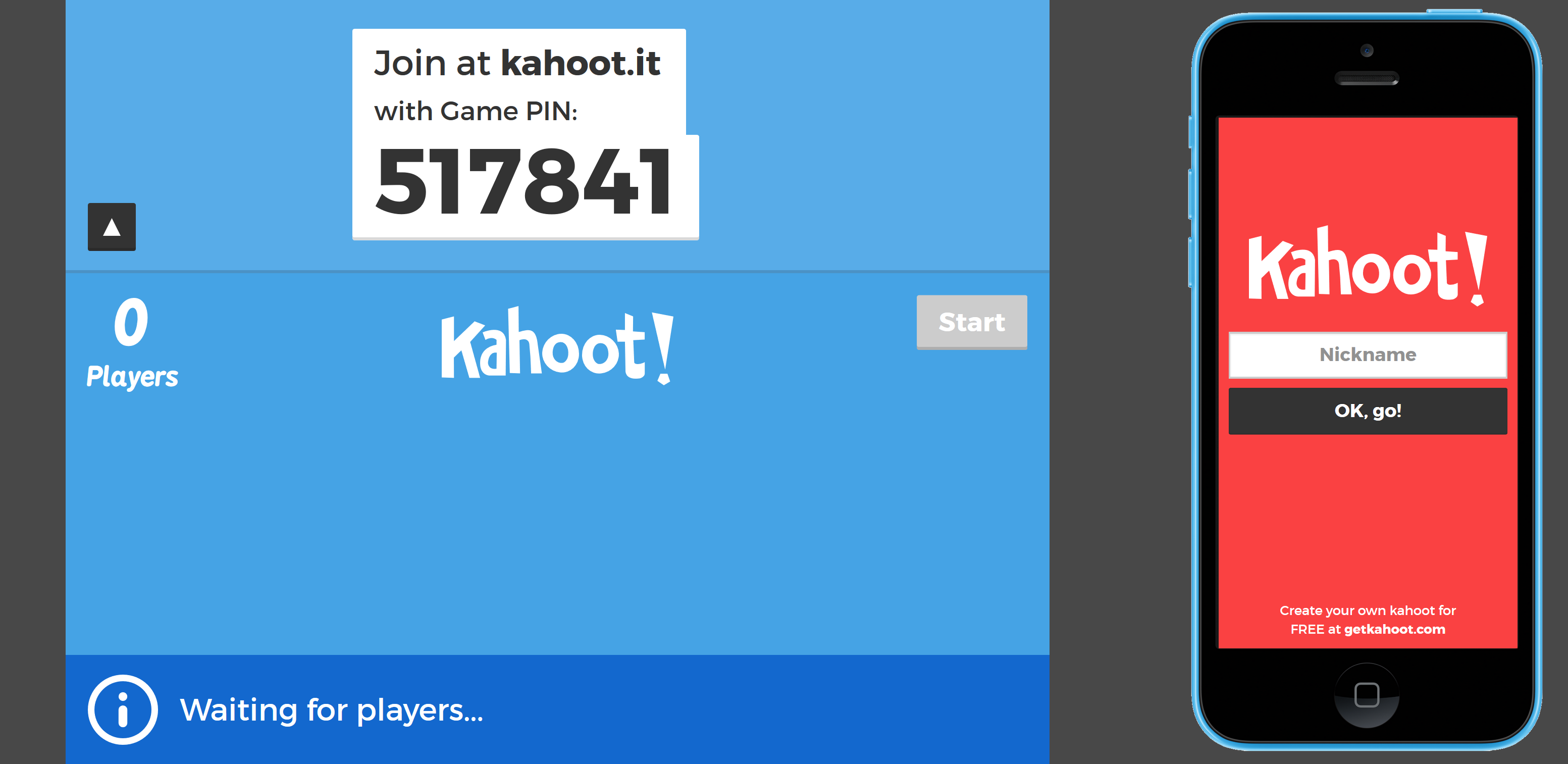 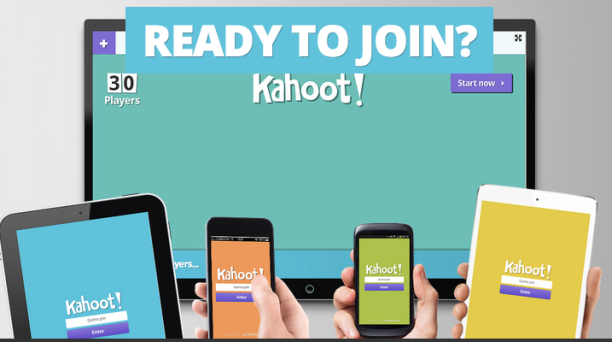 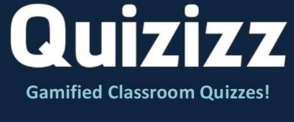 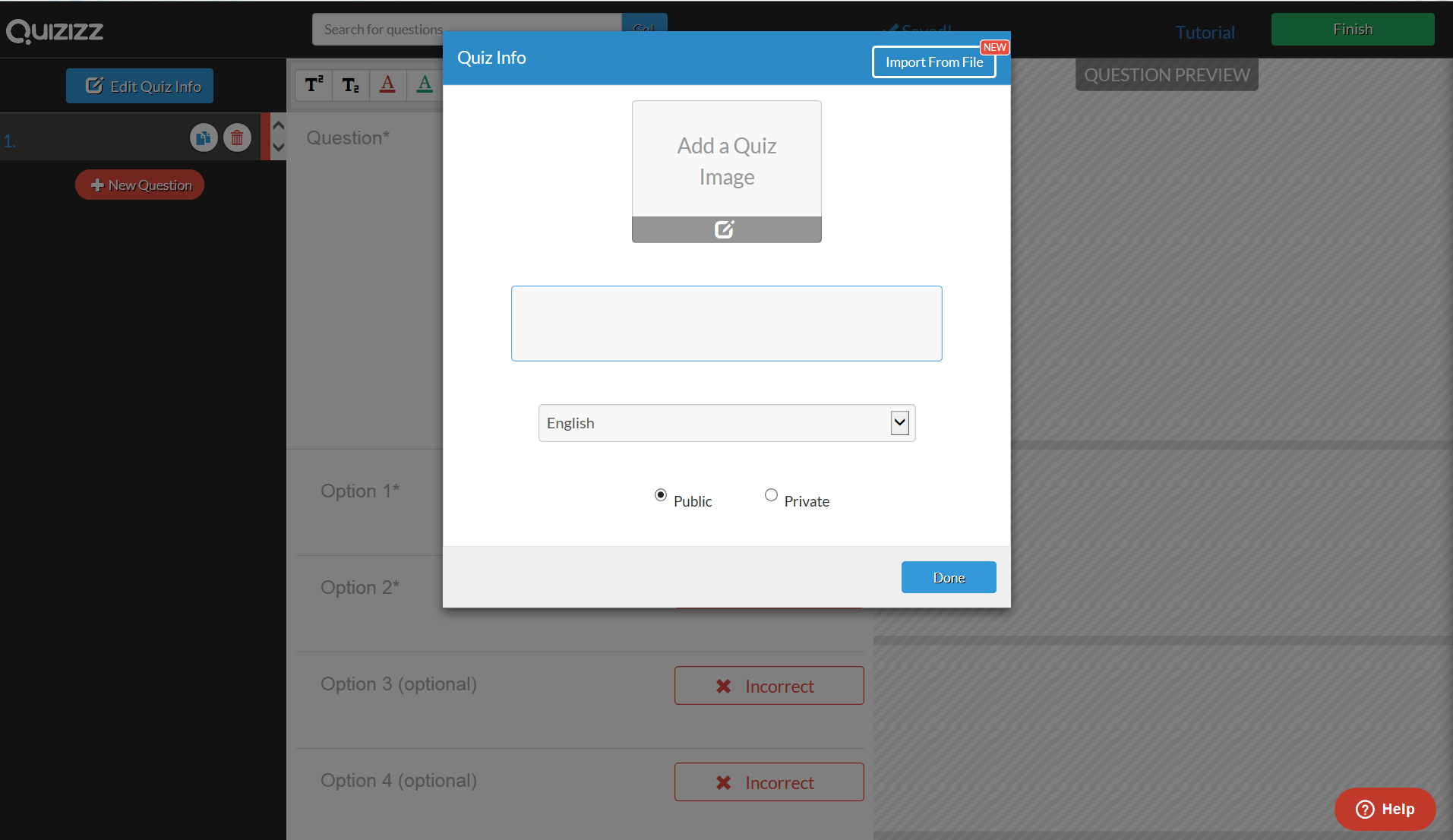 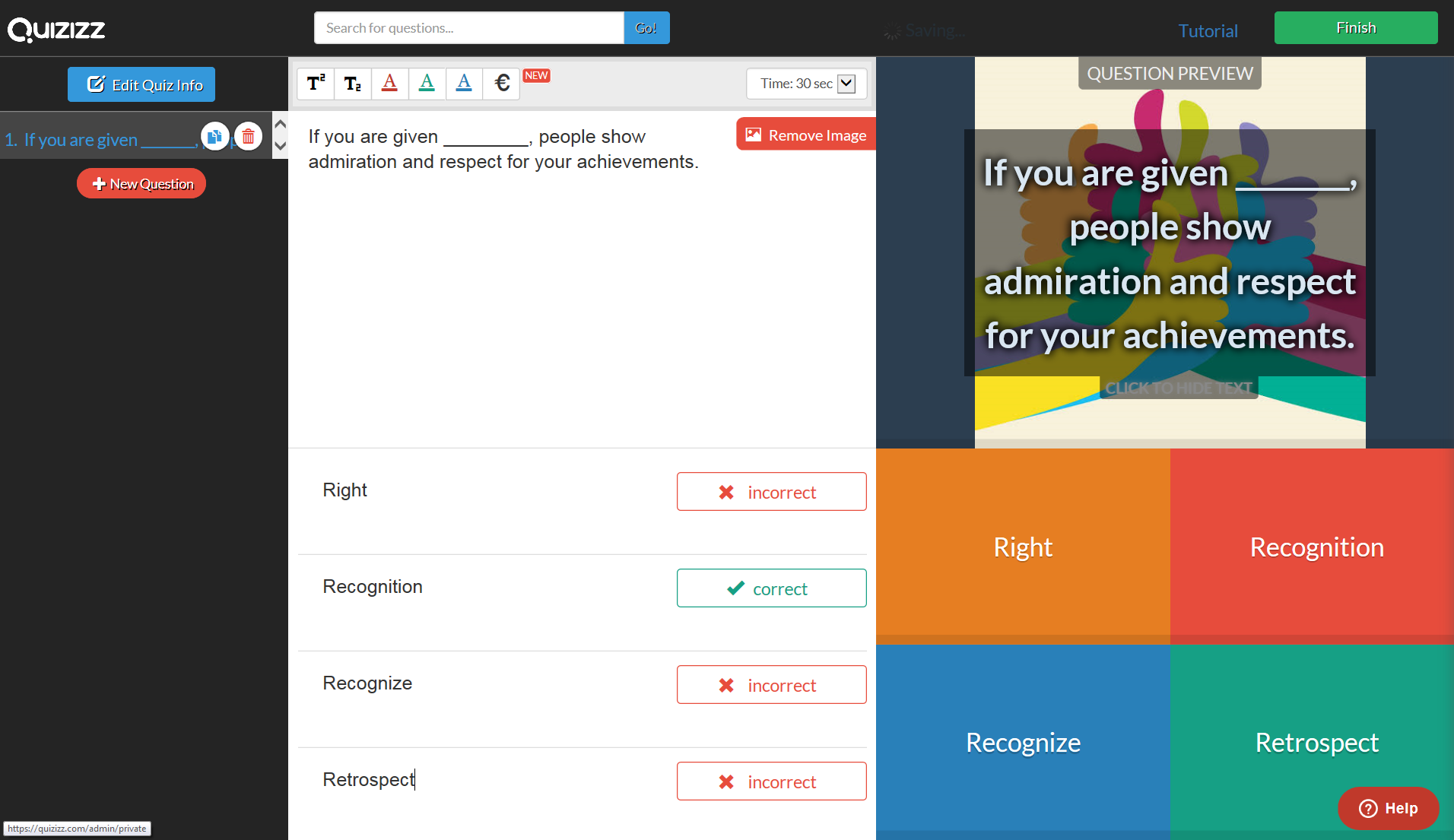 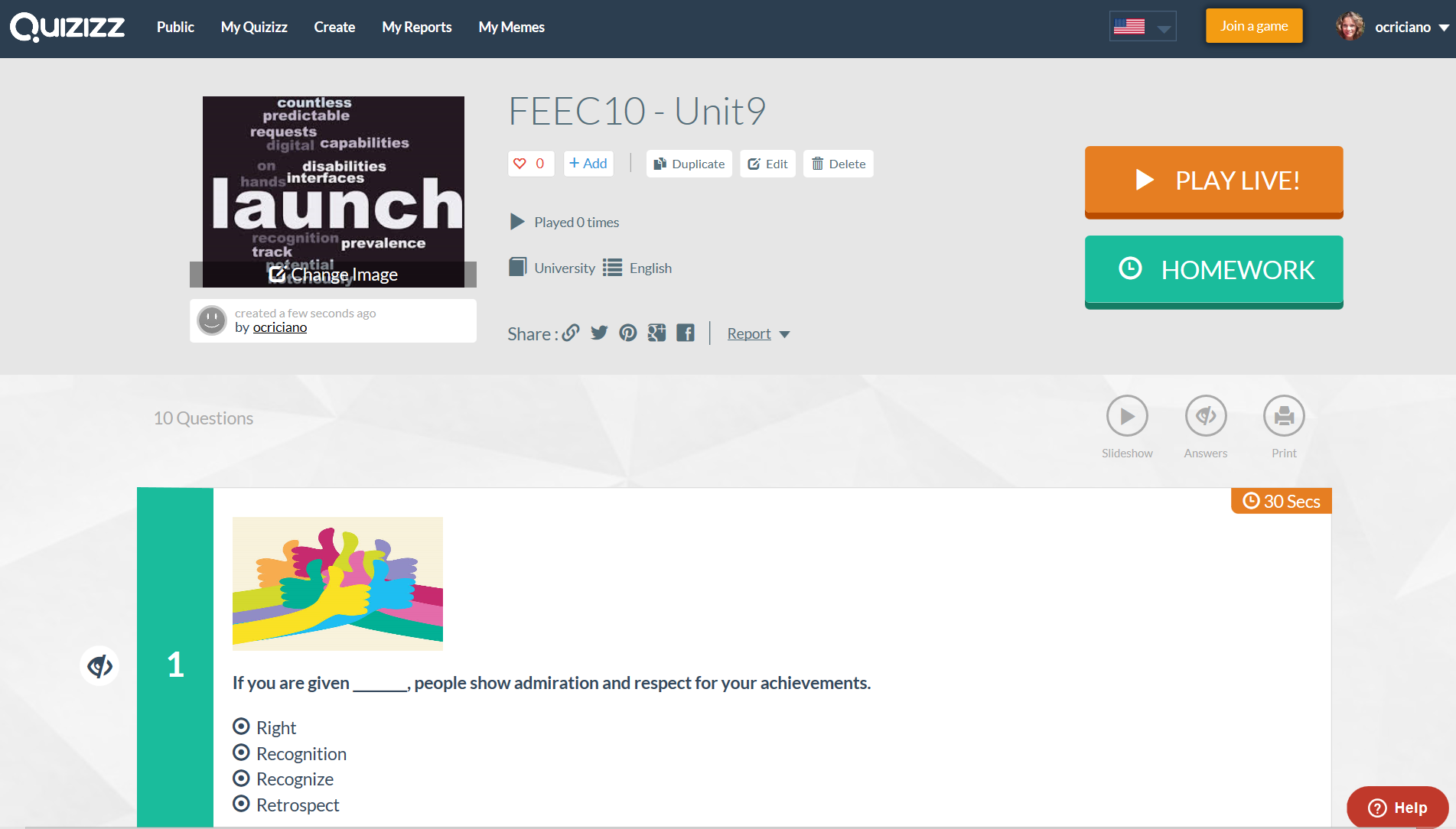 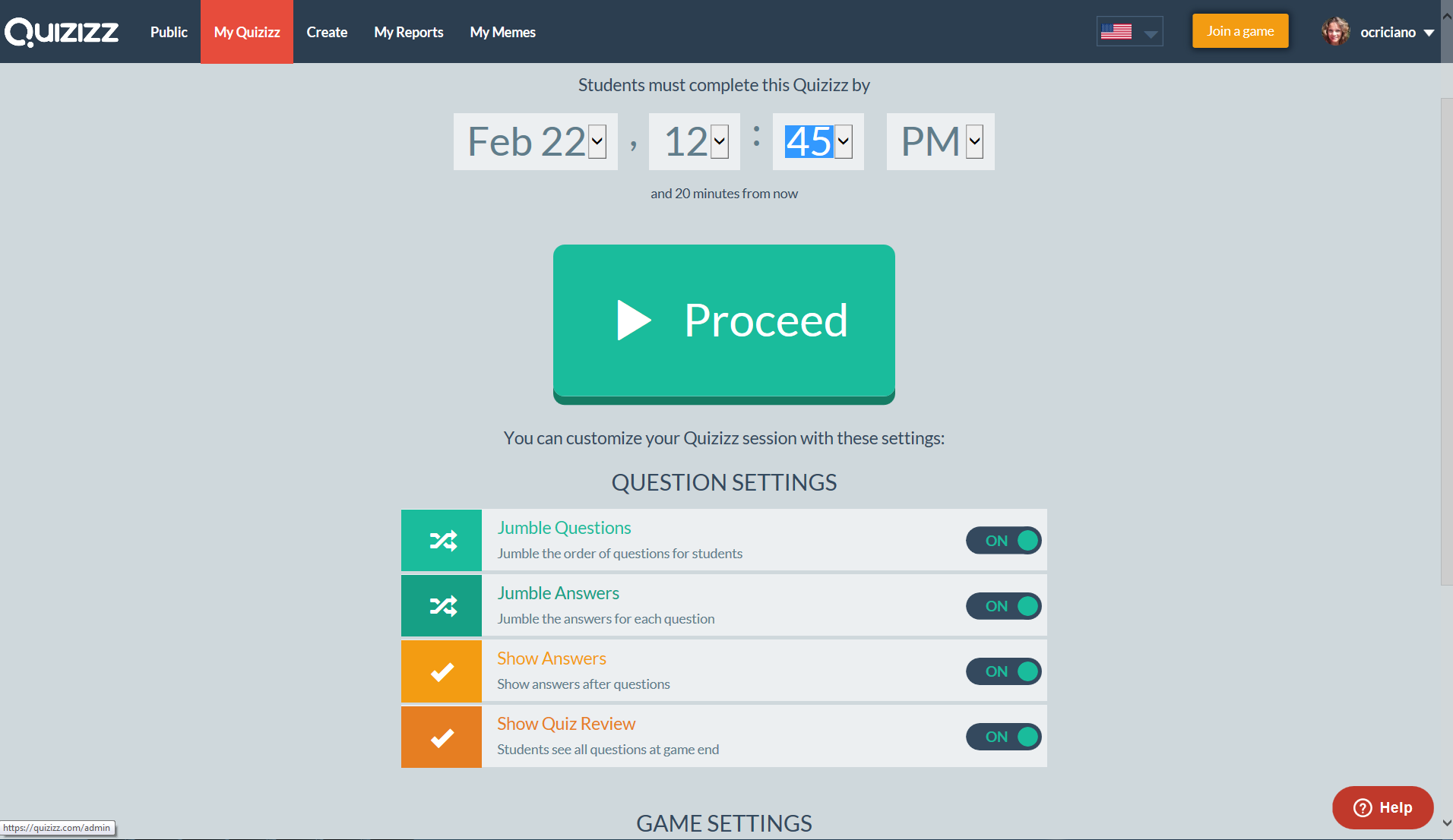 https://quizizz.com/admin/quiz/58aba4384fe42371776cf11d
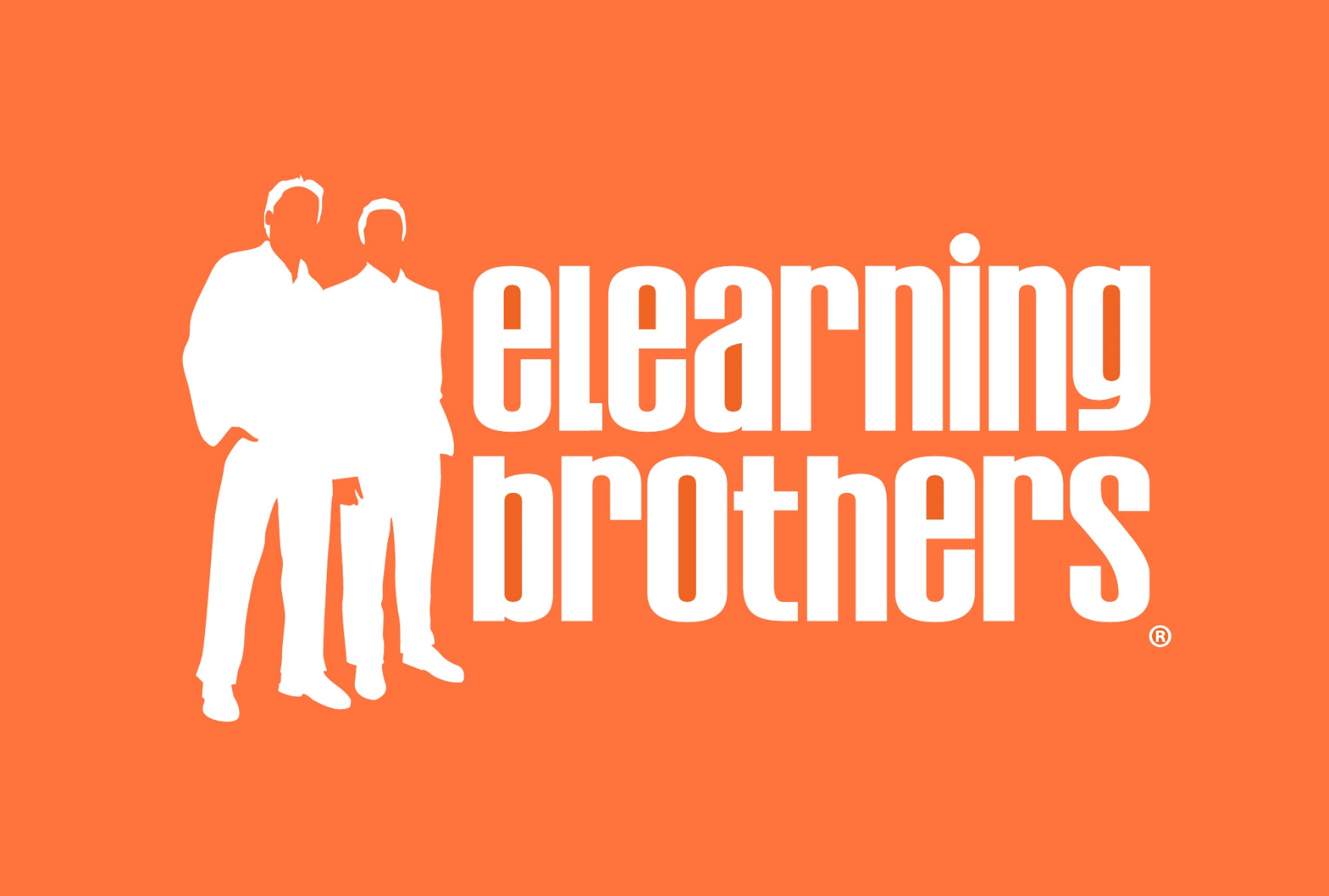 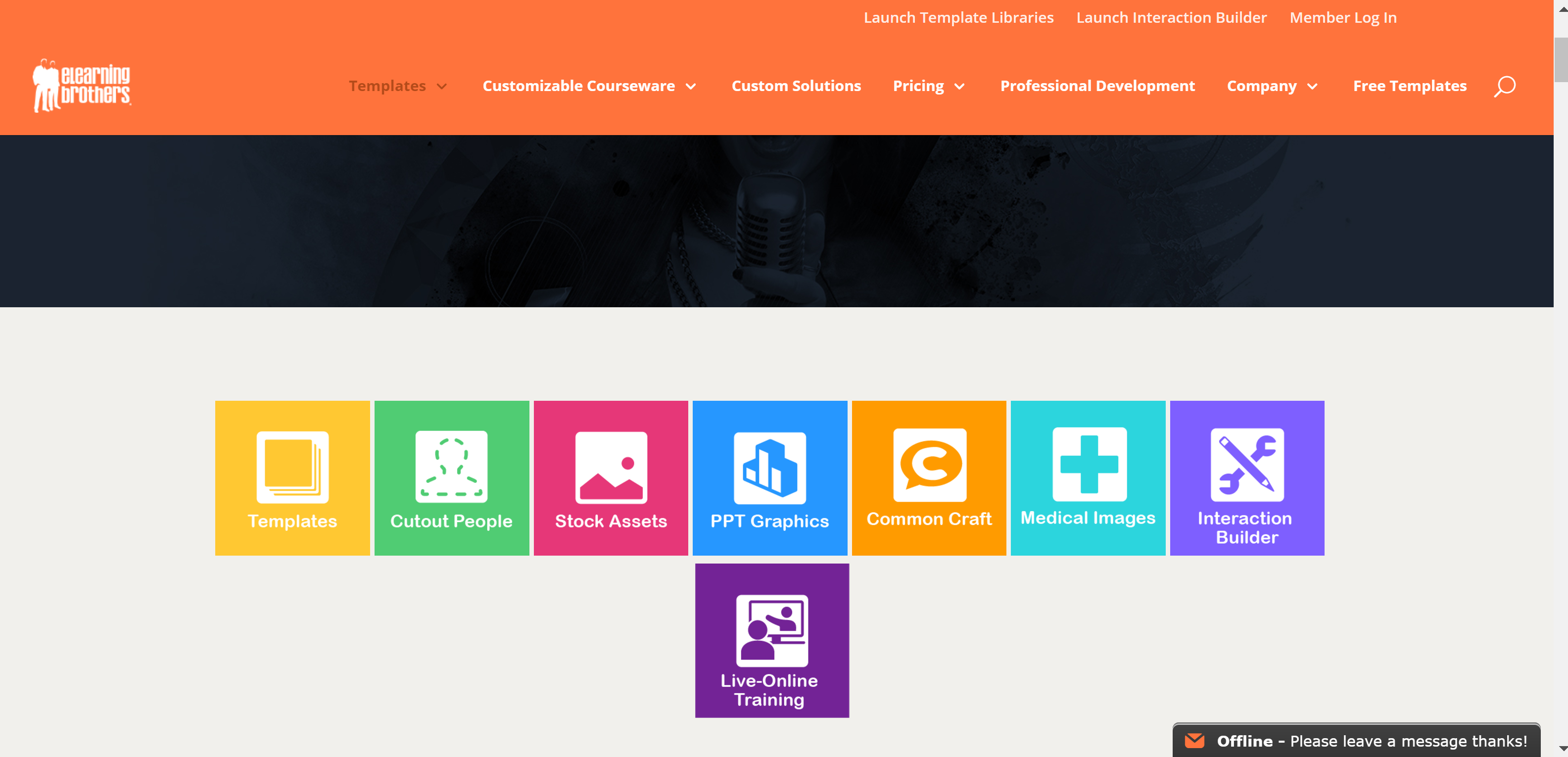 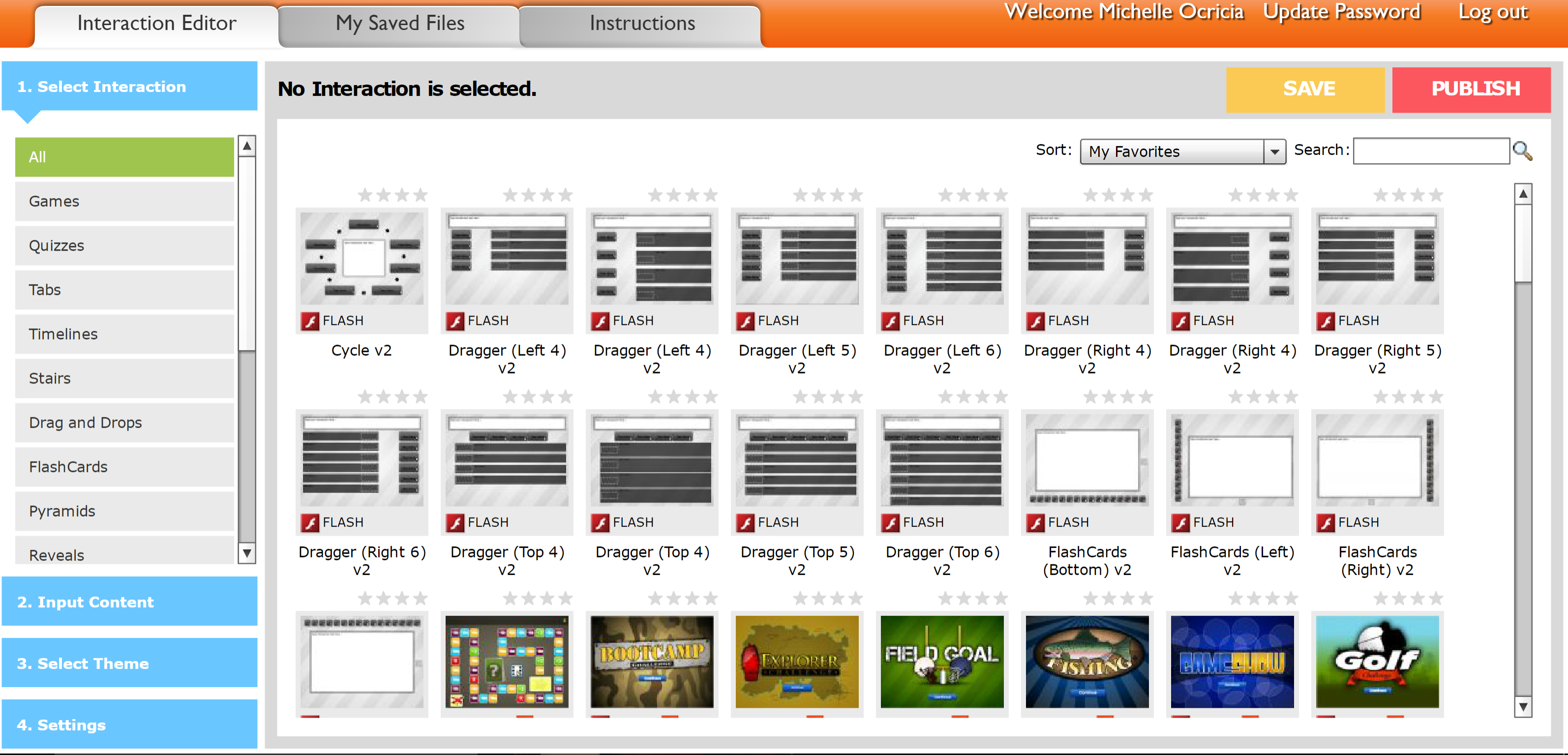 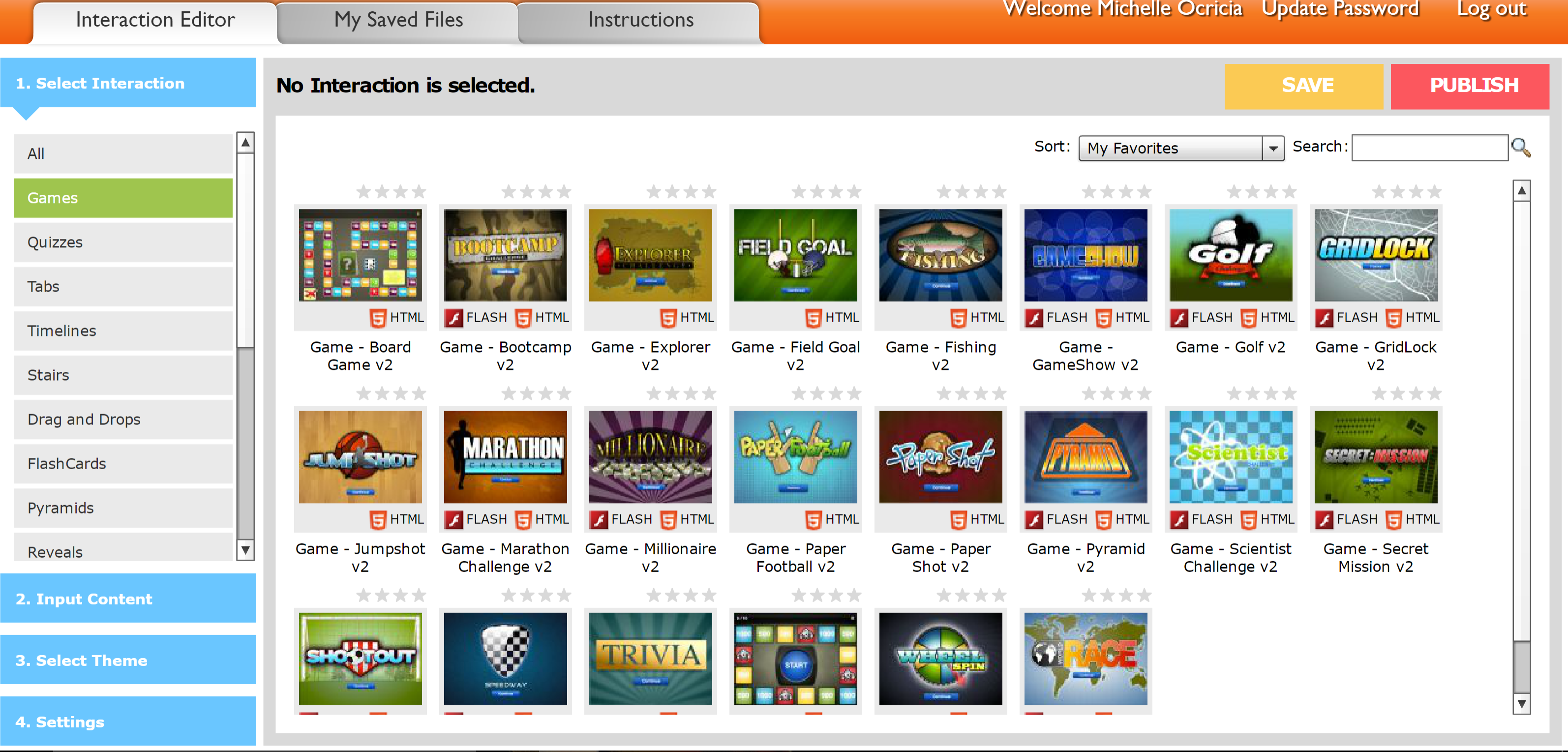 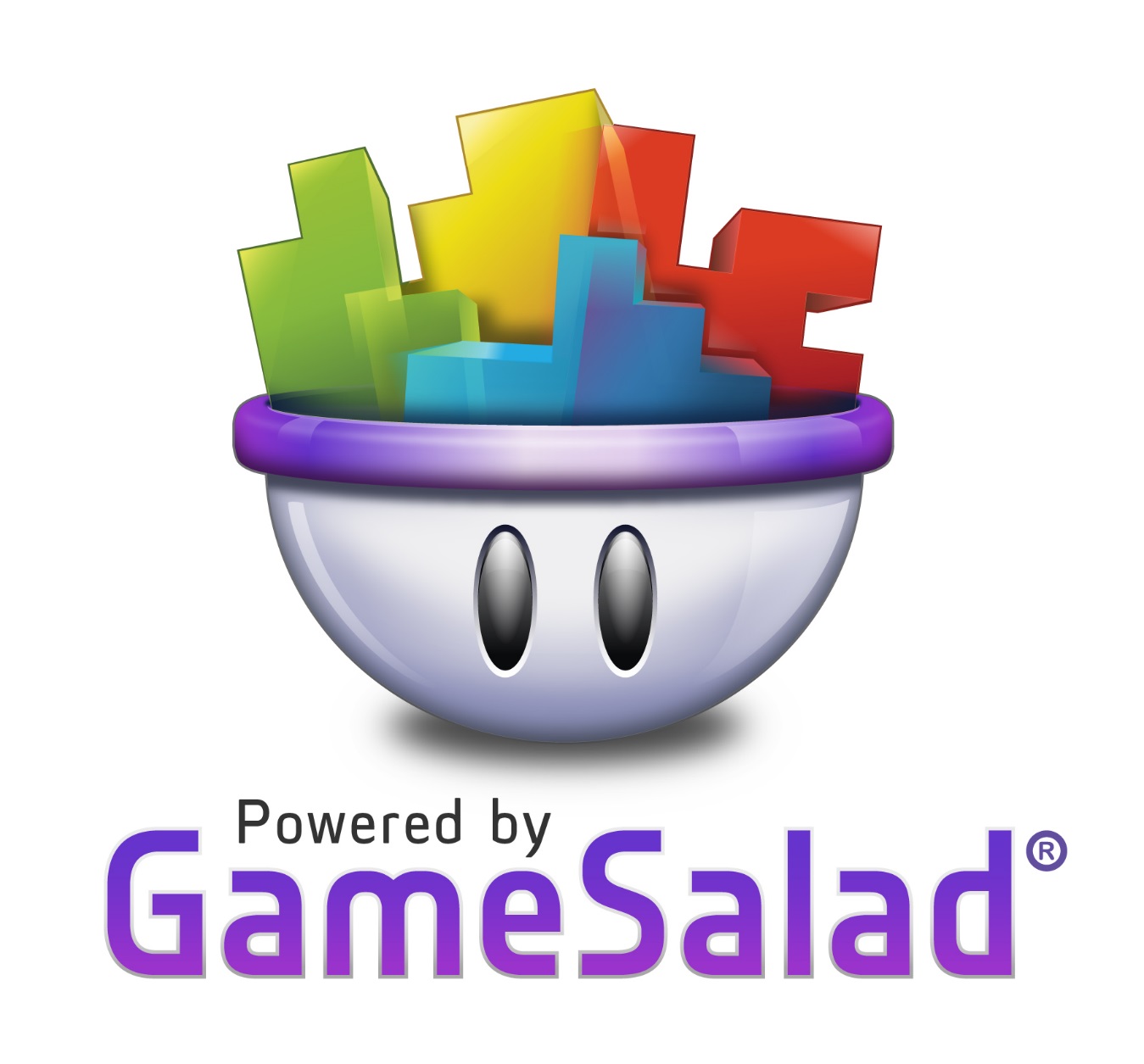 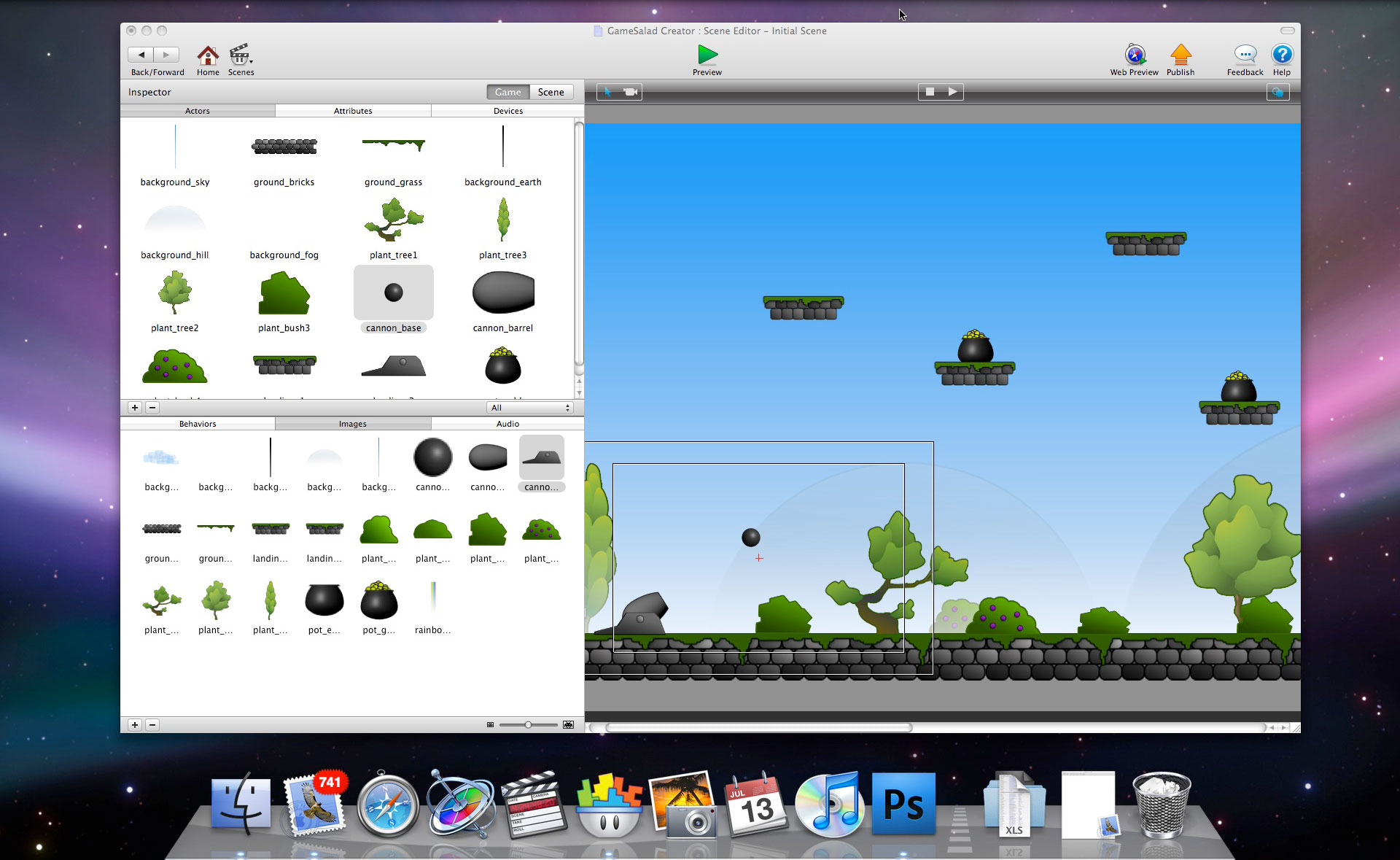 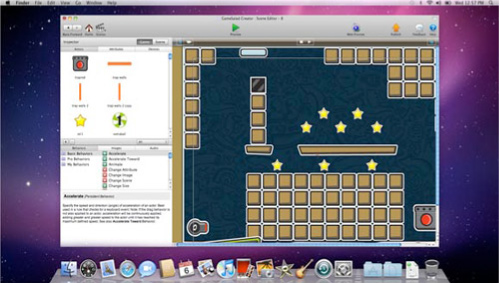 Replicability
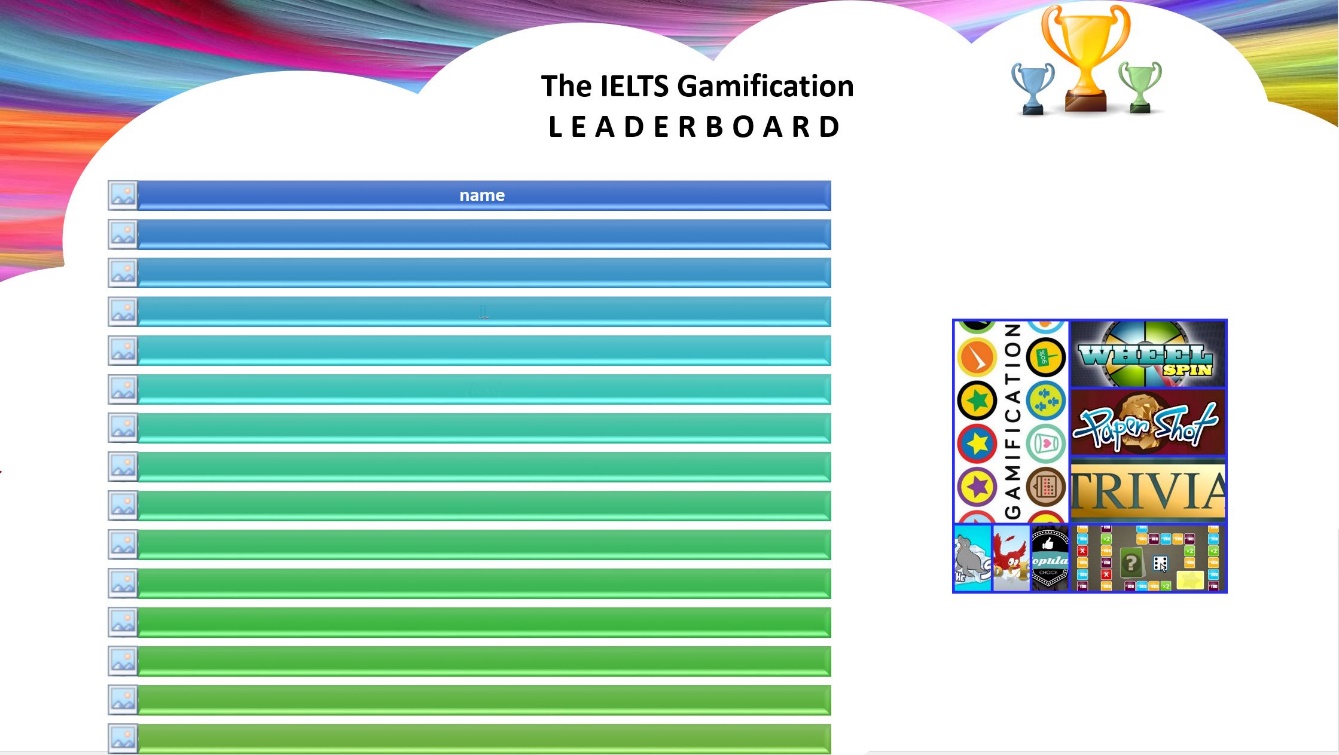 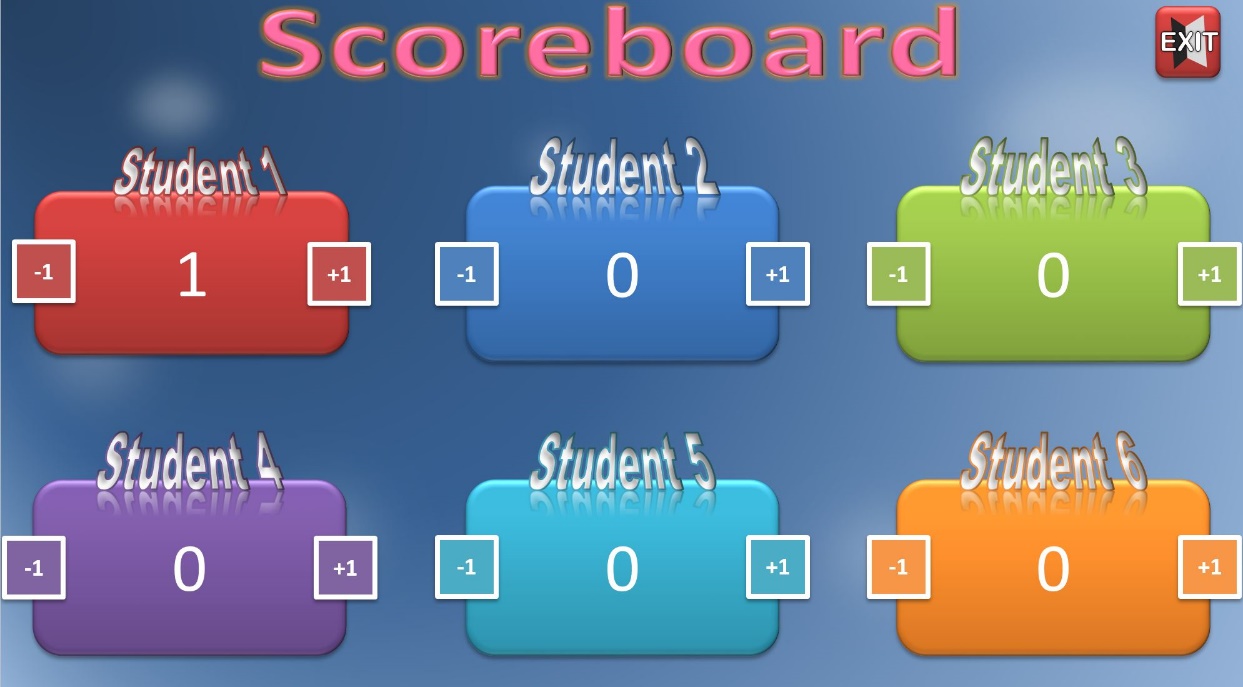 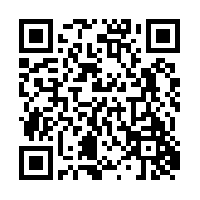 Michelle Ocriciano
m.ocriciano@unswglobal.unsw.edu.au
michelle.ocriciano@gmail.com
Badgeville (2012) About Badgeville. Retrieved from http://www.badgeville.com/abou 
 
Bogost, I (2011) Gamification is bullshit. Retrieved from  http://www.bogost.com/blog/gamification_is_bullshit.shtm 
 
 Cohen, A (2011, September-October) The gamification of education. The Futurist, 16-17.
 
Figueroa, J (2015) Using Gamification to Enhance Second Language Learning In: Digital Education Review, 21, 32-54. Retrieved 10/11/2015 http://greav.ub.edu/der
 
Freire, P (1996) Pedagogy of Freedom. New York, NY: Continuum International Publishing Group
 
Freire, P (2000) Pedagogy of the oppressed (30th Anniversary ed.). New York, NY: Continuum International Publishing Group
 
Gamification. In Gamification Wiki. Retrieved May 1, 2015, from http://gamification.org/wiki/Gamification
 
Gartner Reveals How Gamification Drives Digital Business. (n.d.). Retrieved September 6, 2015, from http://www.gartner.com/newsroom/id/2702117
 
Rosenkjar, P (2006) “I want to study TOEFL!”: Finding the balance between test focus and language learning in curriculum revision.  In T.S.C. Farrell (Ed.), Language teacher research in Asia (pp. 123-140).  Alexandria, NJ, TESOL.   
     
Stern, D. M (2011) You had me at Foucault: Living pedagogically in the digital age. Text and performance Quaterly, 31, 249-266. 
 
Kramár, Enikö A et al. “Synaptic Evidence for the Efficacy of Spaced Learning.” Proceedings of the National Academy of Sciences of the United States of America 109.13 (2012): 5121–5126. PMC. Web. 15 May. 2015. 
 
Webner, K (2004) The relationship between student interest and teacher’s use of behavior alteration techniques, Communication Teacher, 21, 82-86.
 
Werbach, K and Hunter, D (2012) For the Win: How Game Thinking Can Revolutionize Your  Business, Philadelphia, PA, Wharton Digital Press.